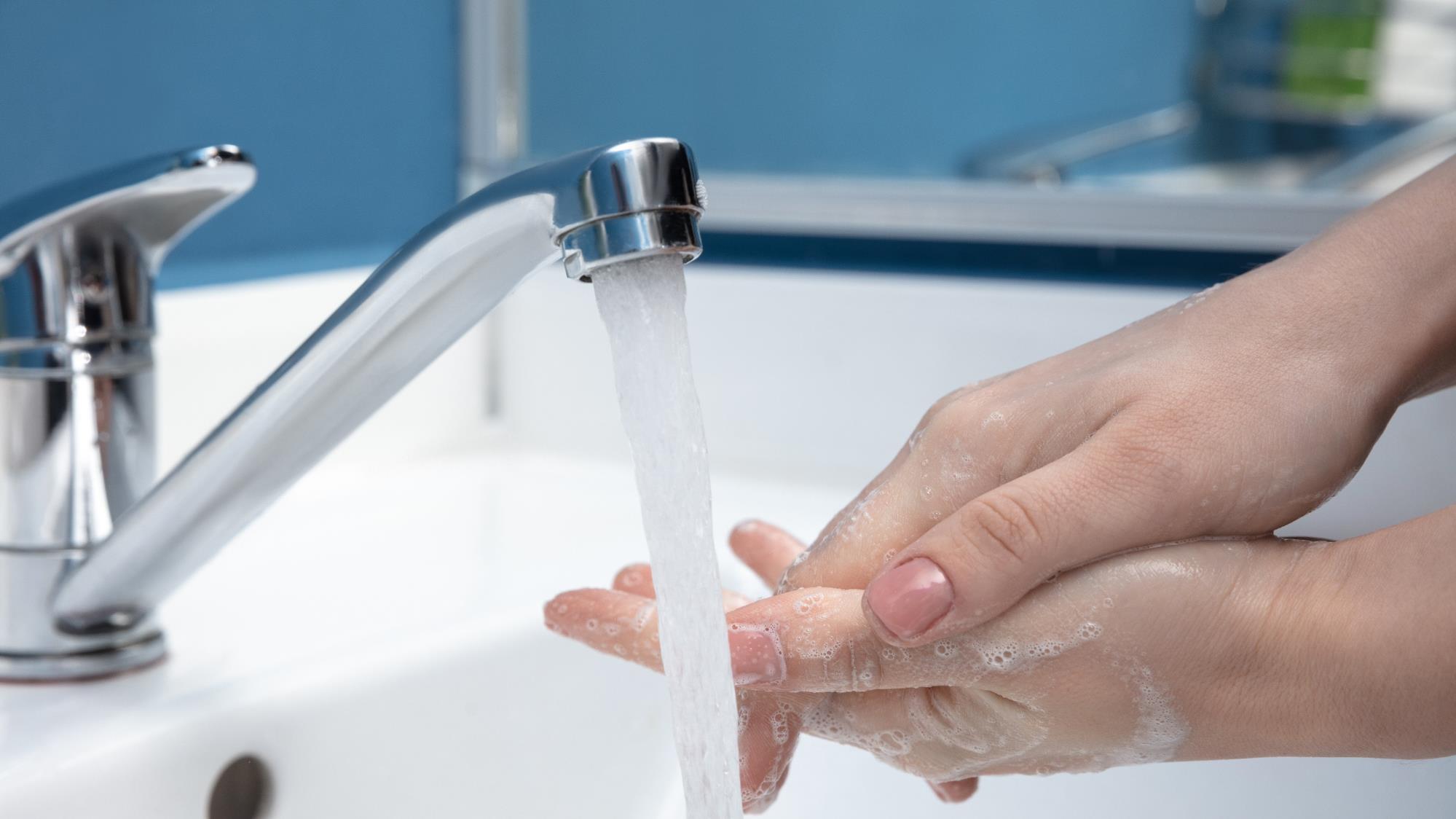 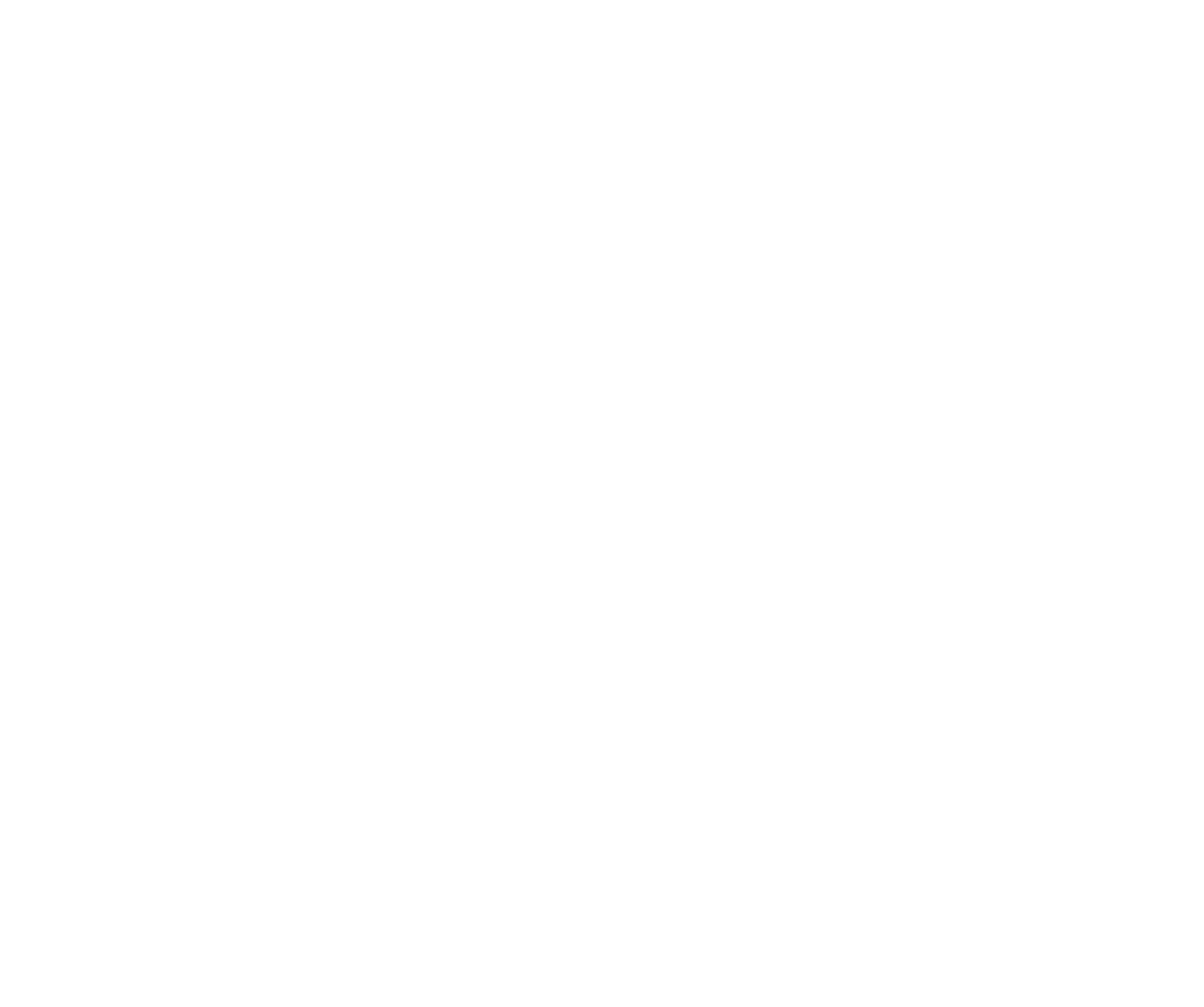 HAND HYGIENE
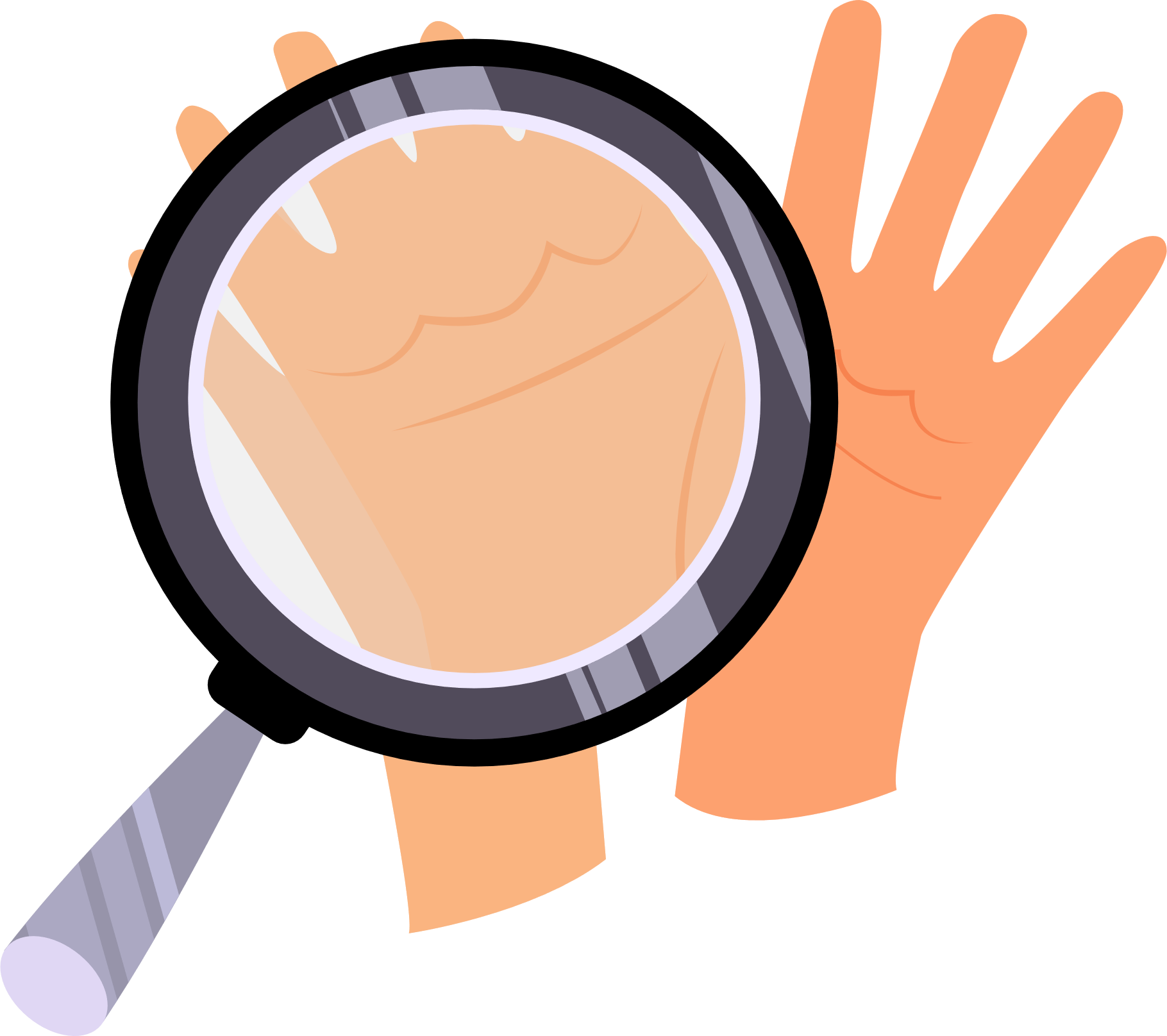 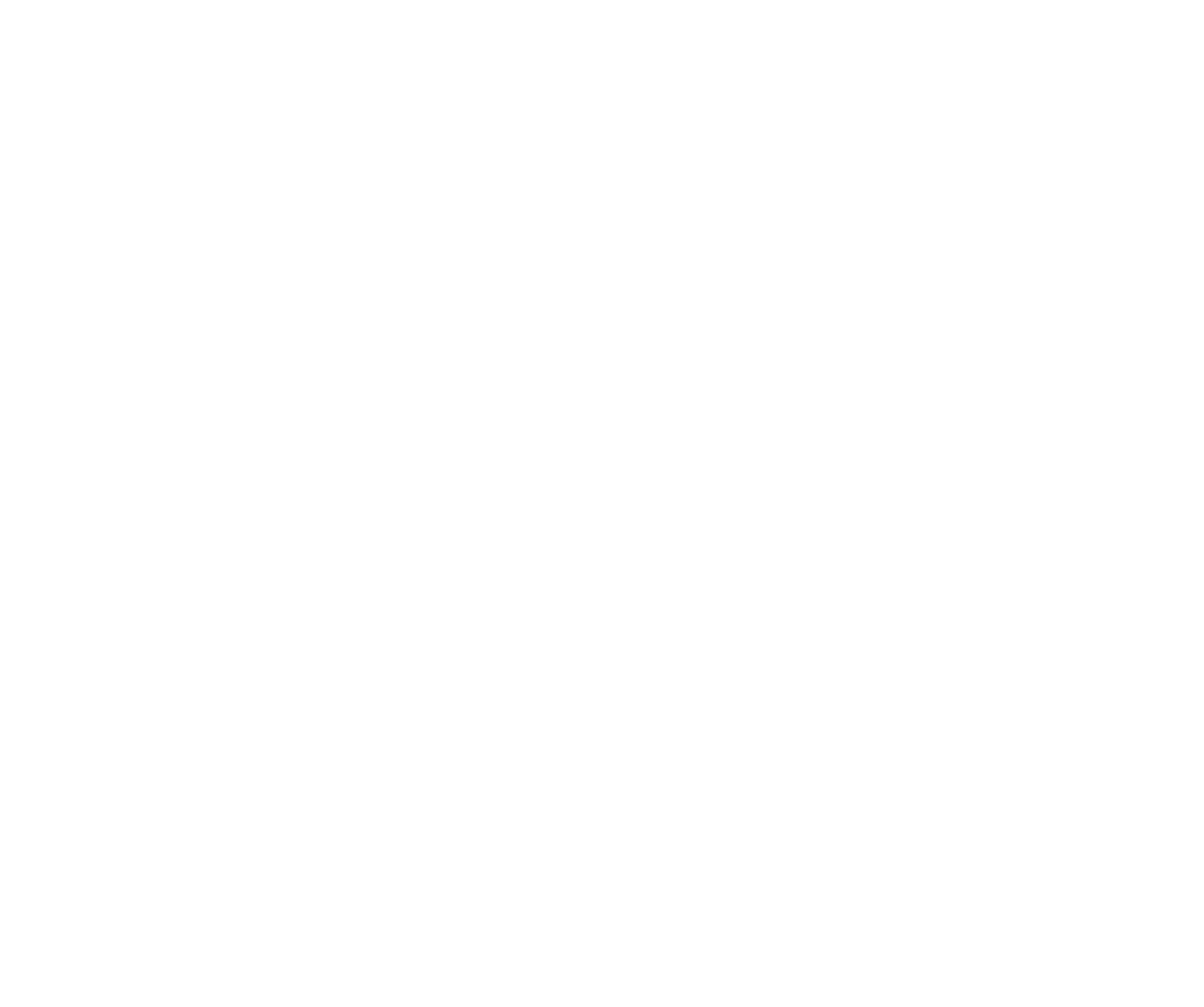 FACT ABOUT OUR HANDS
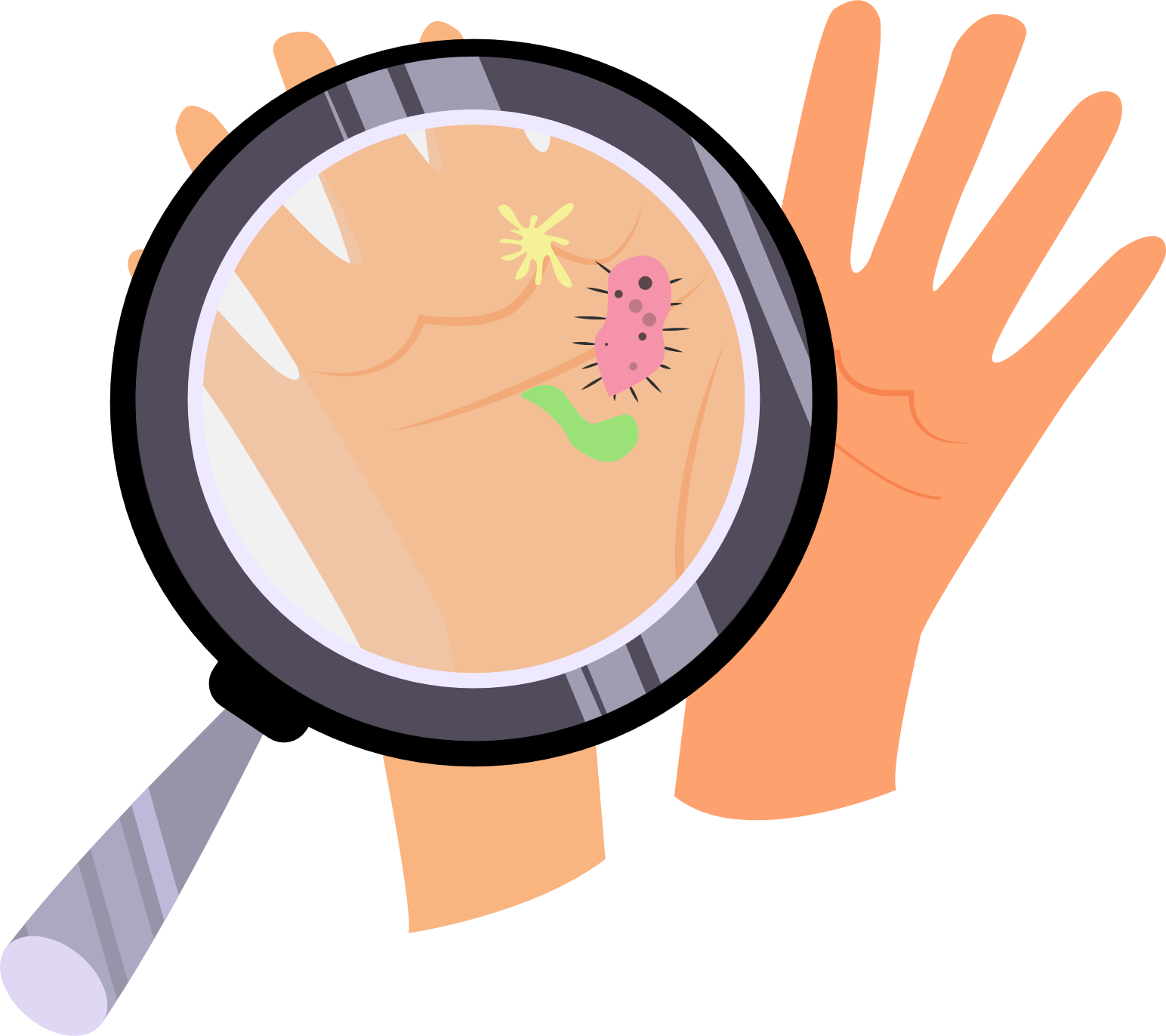 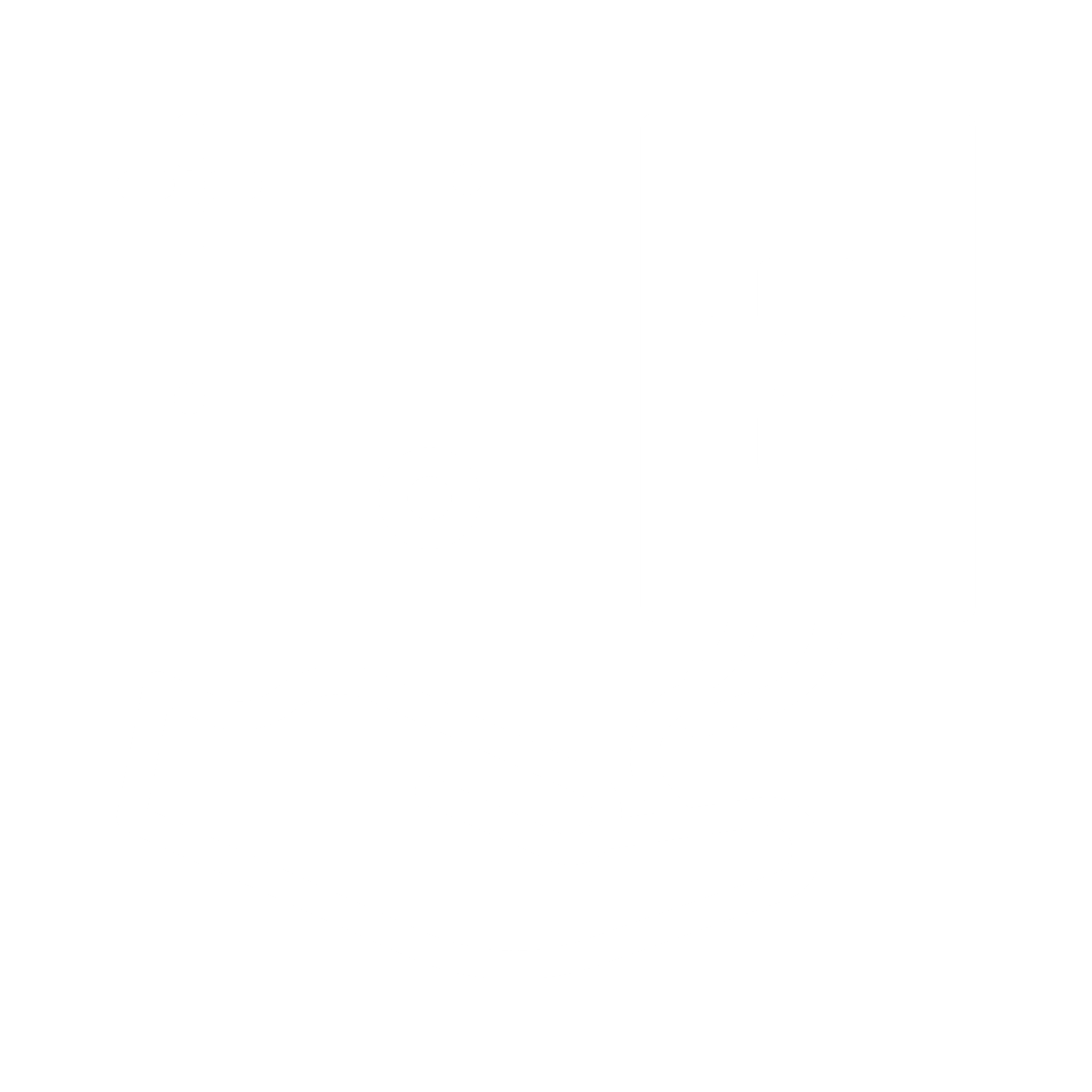 Lorem ipsum dolor sit amet, consectetur adipiscing elit. Quisque dictum augue dui, sed euismod tortor molestie rhoncus.
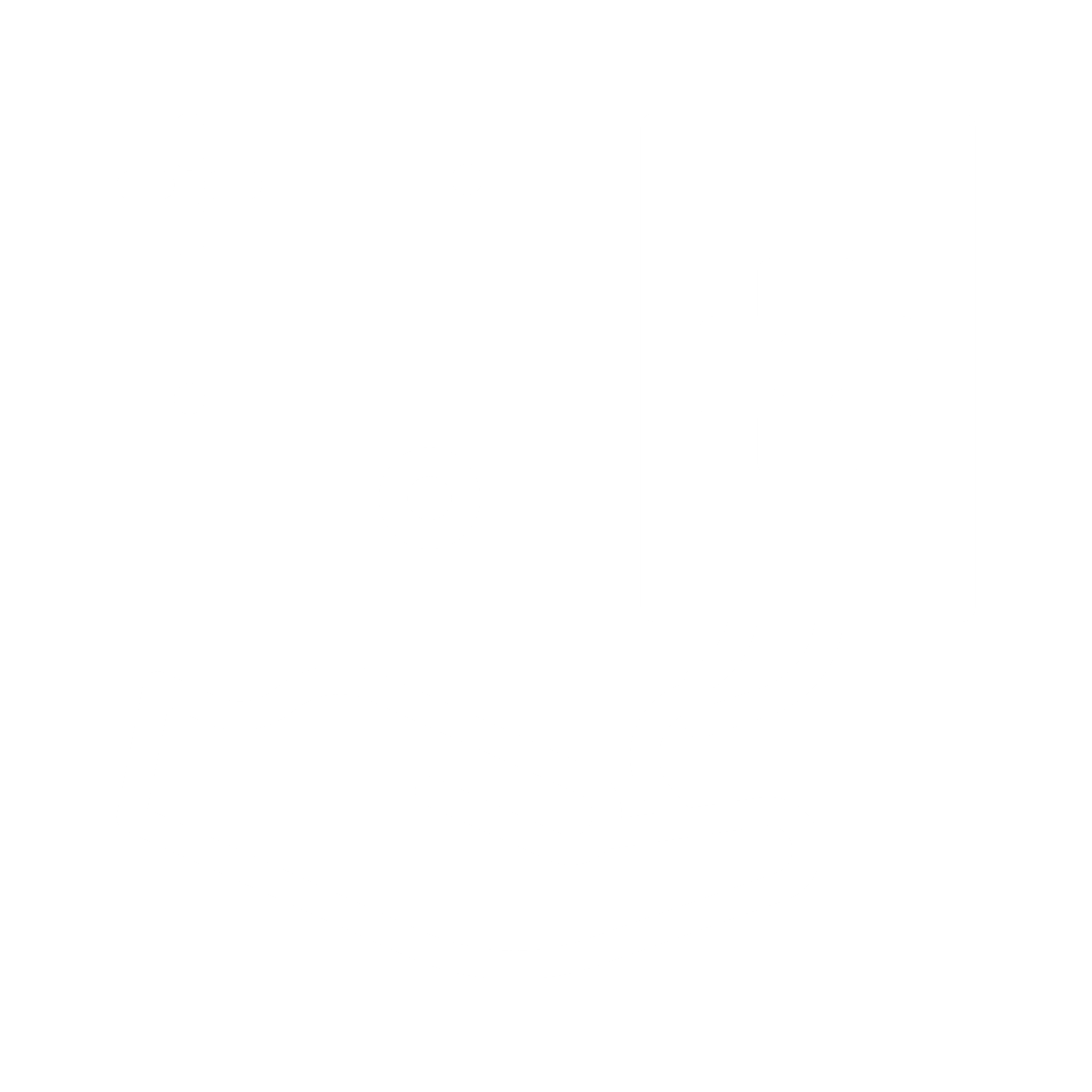 Lorem ipsum dolor sit amet, consectetur adipiscing elit. Quisque dictum augue dui, sed euismod tortor molestie rhoncus.
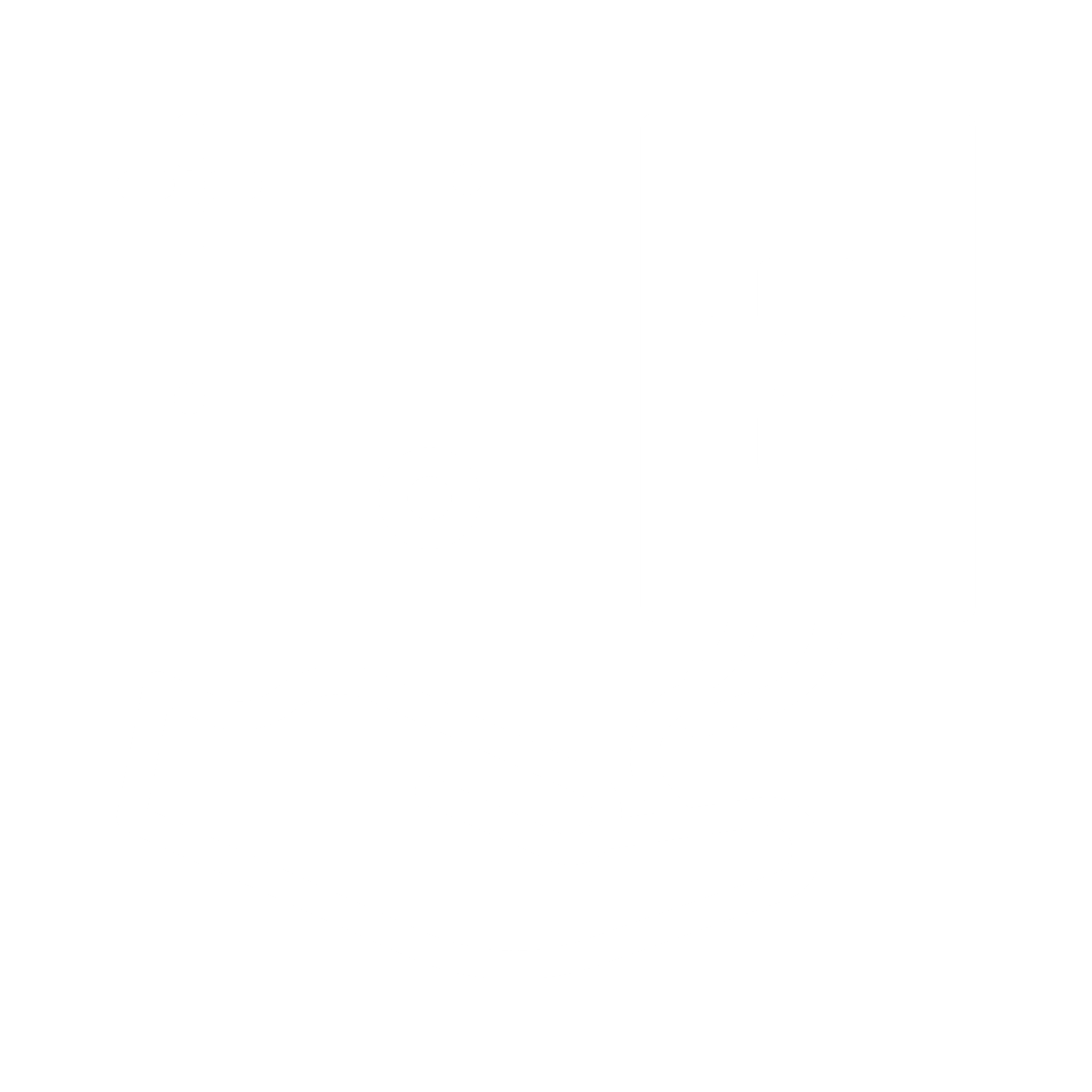 Lorem ipsum dolor sit amet, consectetur adipiscing elit. Quisque dictum augue dui, sed euismod tortor molestie rhoncus.
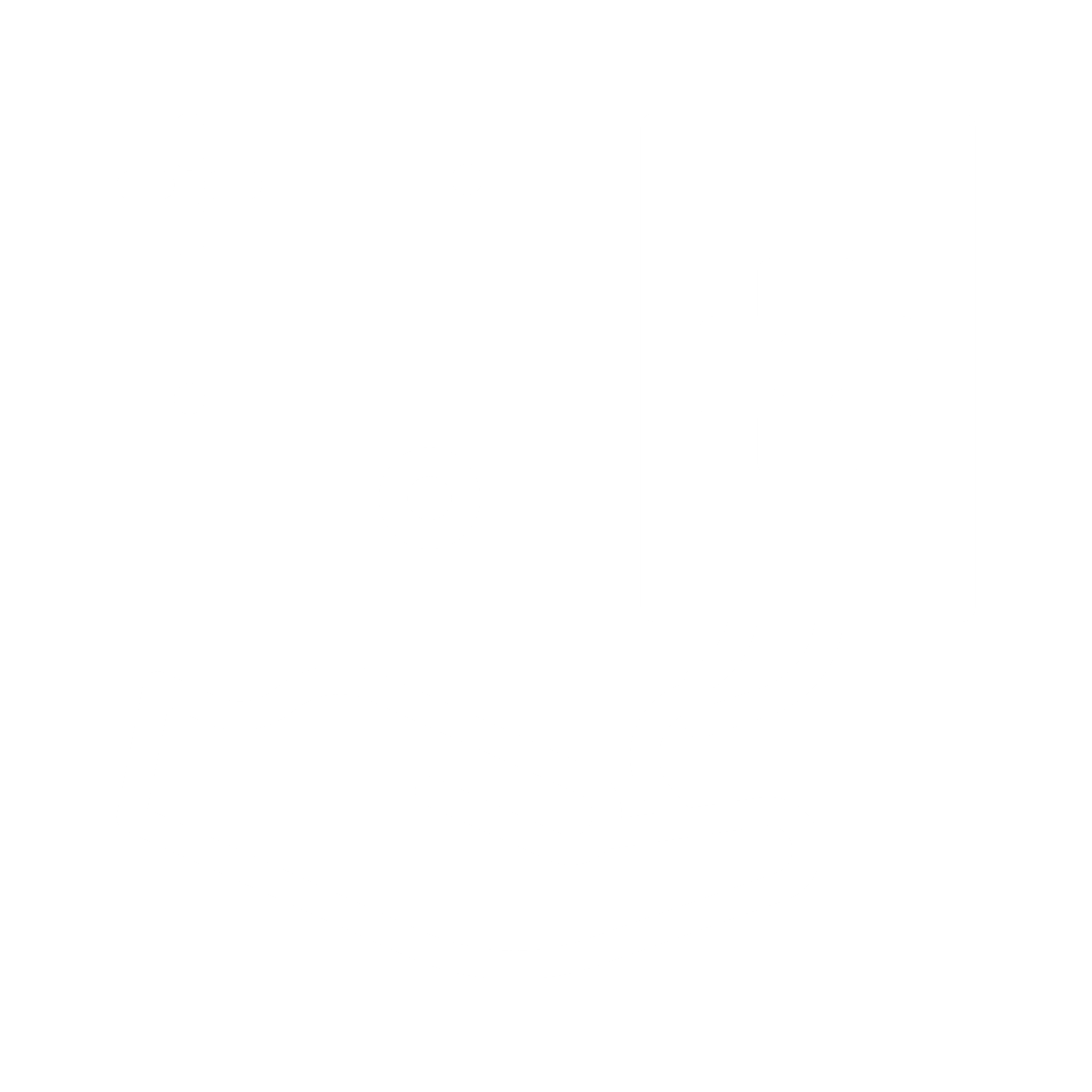 Lorem ipsum dolor sit amet, consectetur adipiscing elit. Quisque dictum augue dui, sed euismod tortor molestie rhoncus.
17/08/2020
2
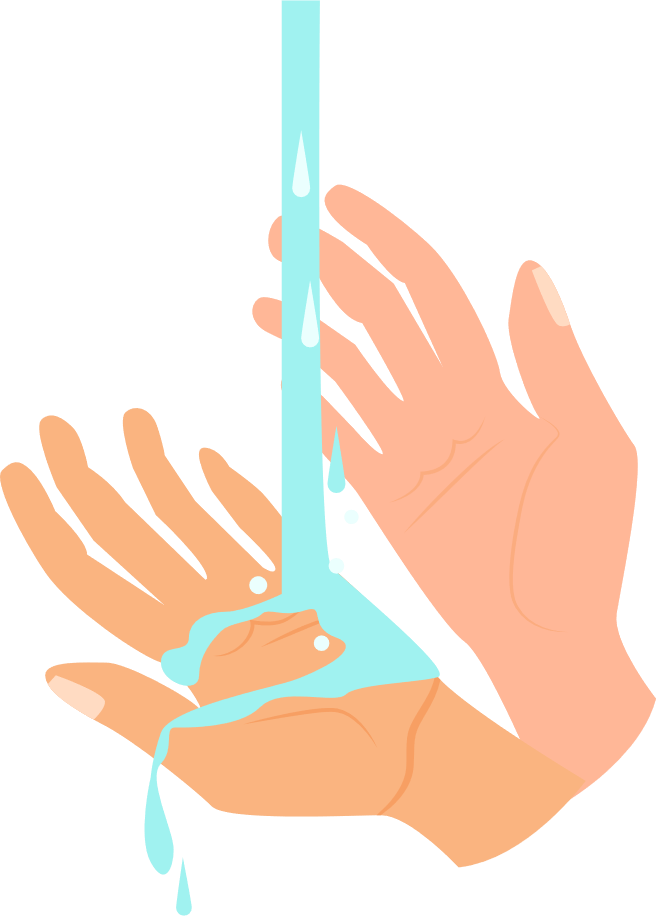 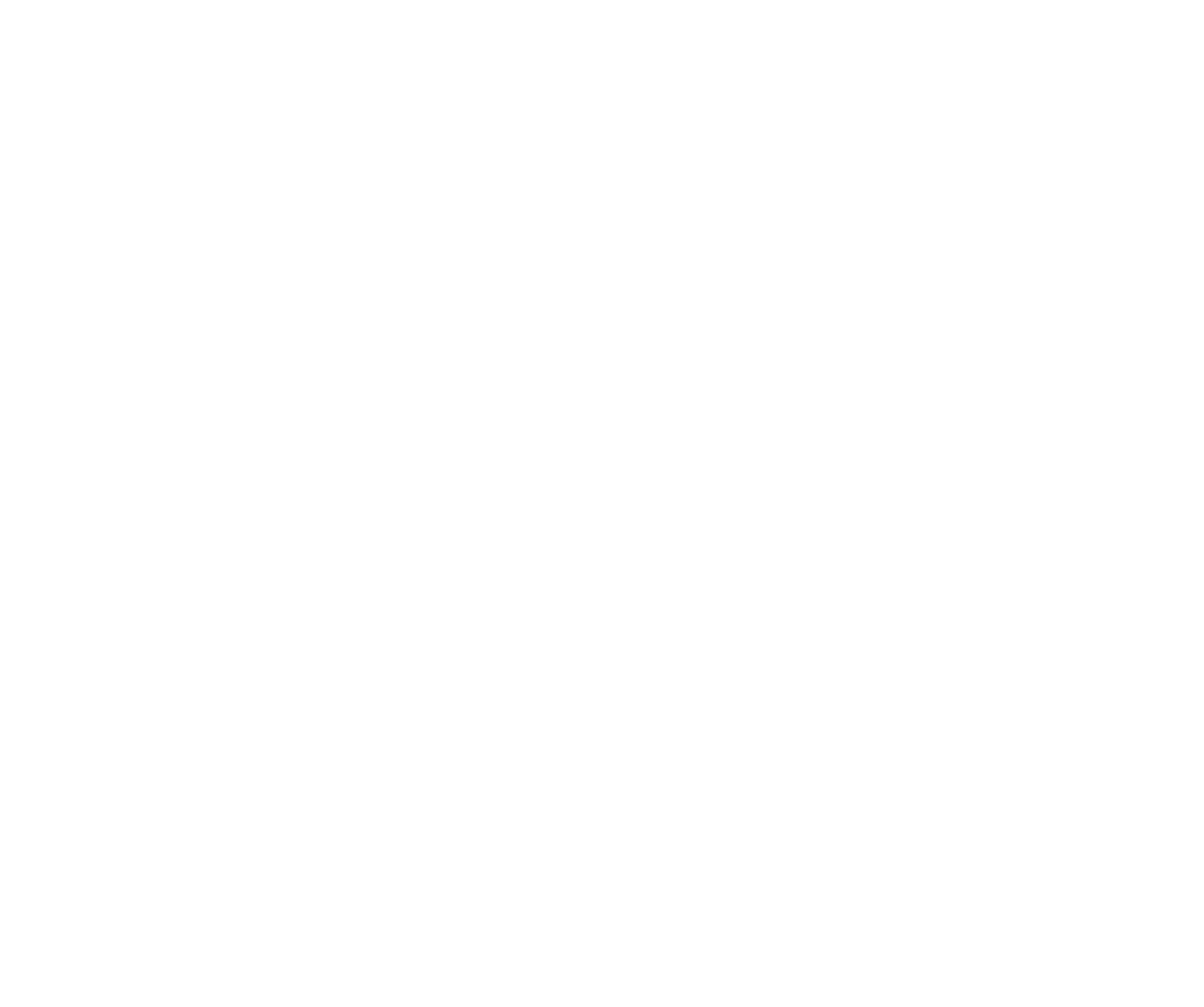 HAND HYGIENE
Lorem ipsum dolor sit amet, consectetur adipiscing elit. Quisque dictum augue dui, sed euismod tortor molestie rhoncus.
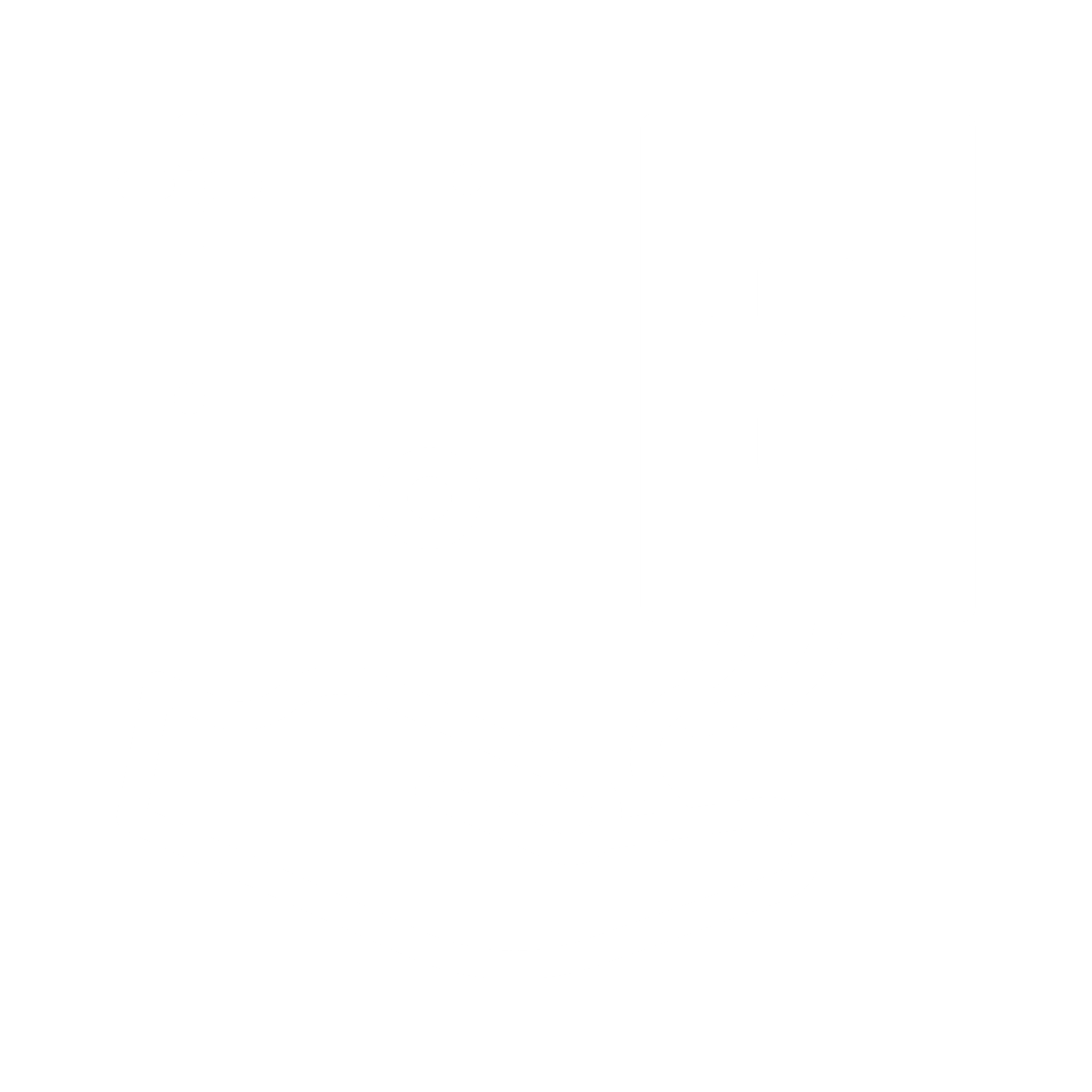 Lorem ipsum dolor sit amet, consectetur adipiscing elit. Quisque dictum augue dui, sed euismod tortor molestie rhoncus.
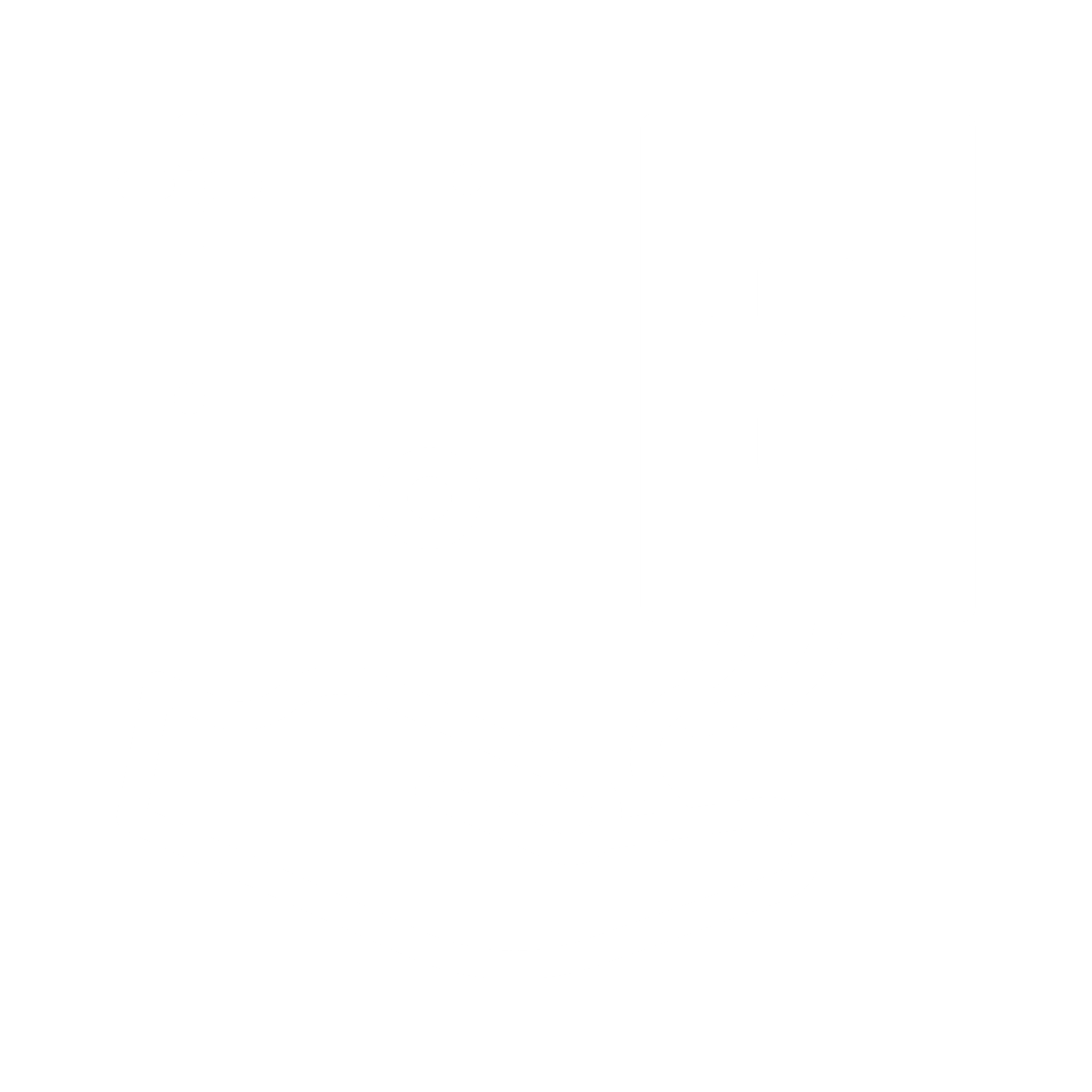 Lorem ipsum dolor sit amet, consectetur adipiscing elit. Quisque dictum augue dui, sed euismod tortor molestie rhoncus.
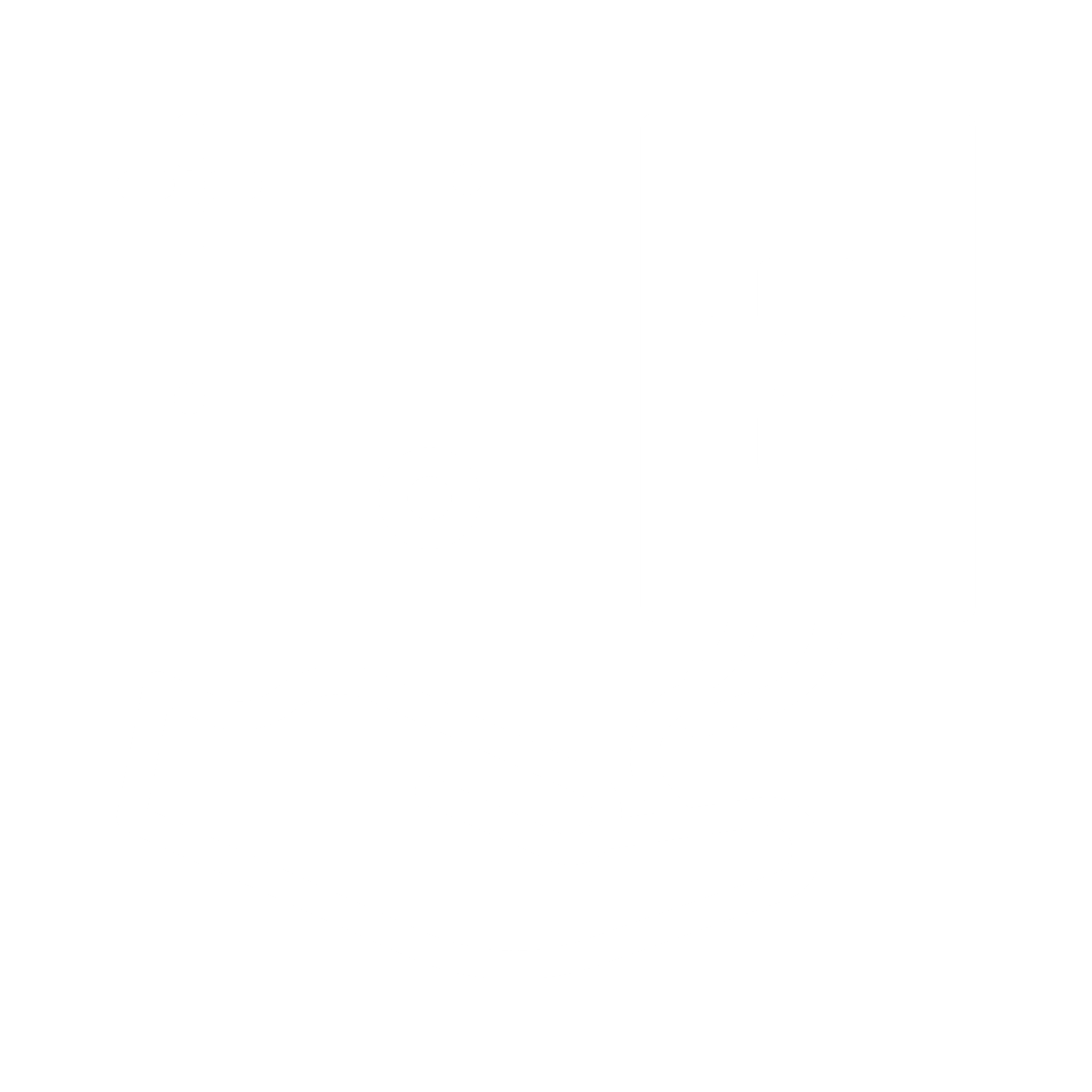 17/08/2020
3
GERM SPOTS
A
C
DESKTOP
ELEVATOR BUTTONS
Lorem ipsum dolor sit amet, consectetur adipiscing elit. Quisque dictum augue dui, sed euismod tortor molestie rhoncus.
Lorem ipsum dolor sit amet, consectetur adipiscing elit. Quisque dictum augue dui, sed euismod tortor molestie rhoncus.
B
DOOR HANDLES
MONEY
D
Lorem ipsum dolor sit amet, consectetur adipiscing elit. Quisque dictum augue dui, sed euismod tortor molestie rhoncus.
Lorem ipsum dolor sit amet, consectetur adipiscing elit. Quisque dictum augue dui, sed euismod tortor molestie rhoncus.
17/08/2020
4
Lorem ipsum dolor sit amet, consectetur adipiscing elit. Quisque dictum augue dui, sed euismod tortor molestie rhoncus.
HAND HYGIENE
PROCESS
Lorem ipsum dolor sit amet, consectetur adipiscing elit. Quisque dictum augue dui, sed euismod tortor molestie rhoncus.
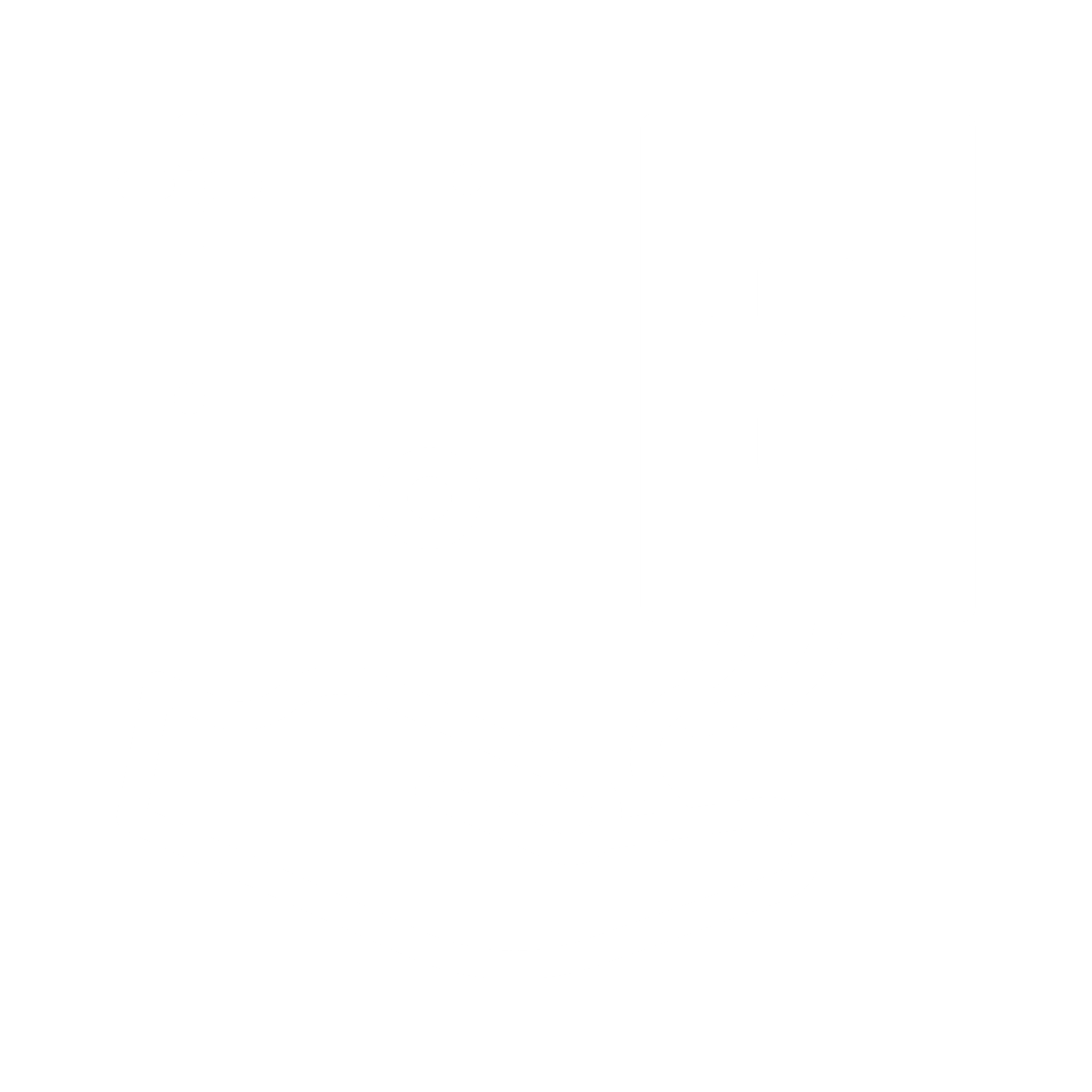 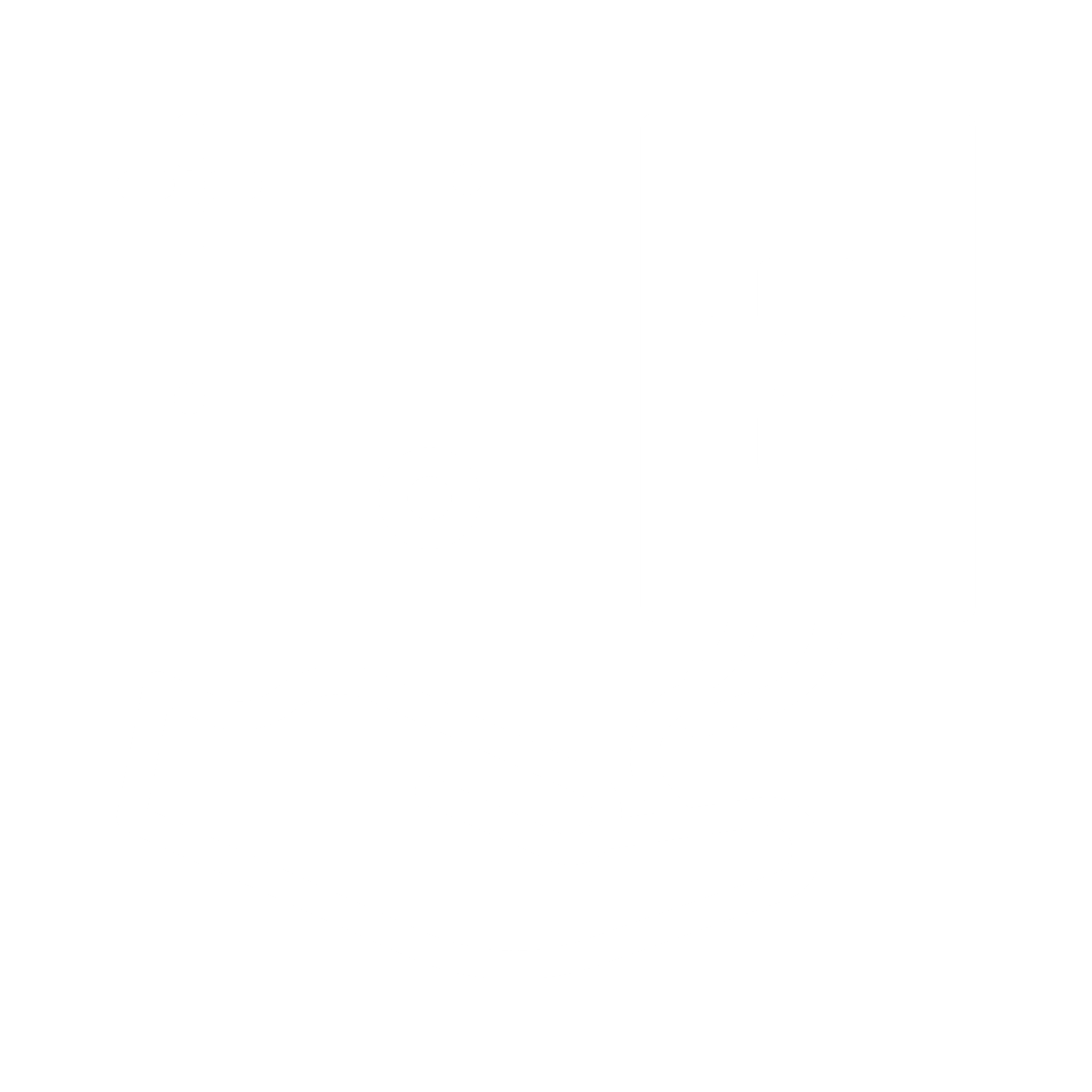 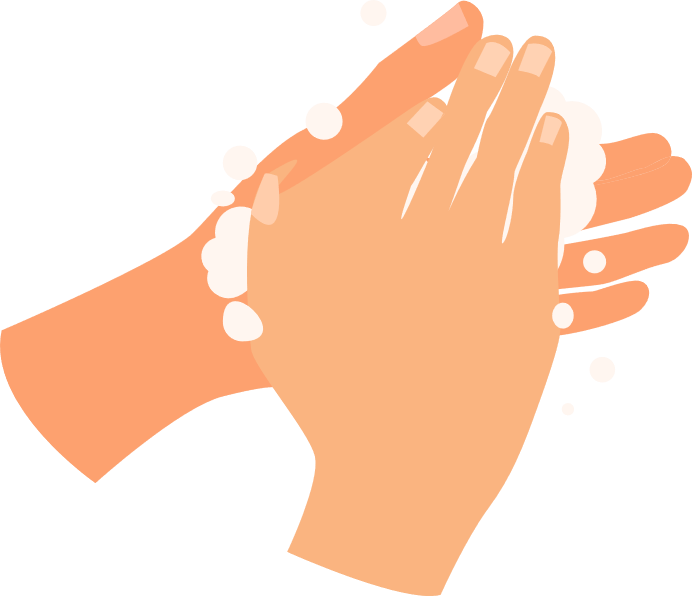 Lorem ipsum dolor sit amet, consectetur adipiscing elit. Quisque dictum augue dui, sed euismod tortor molestie rhoncus.
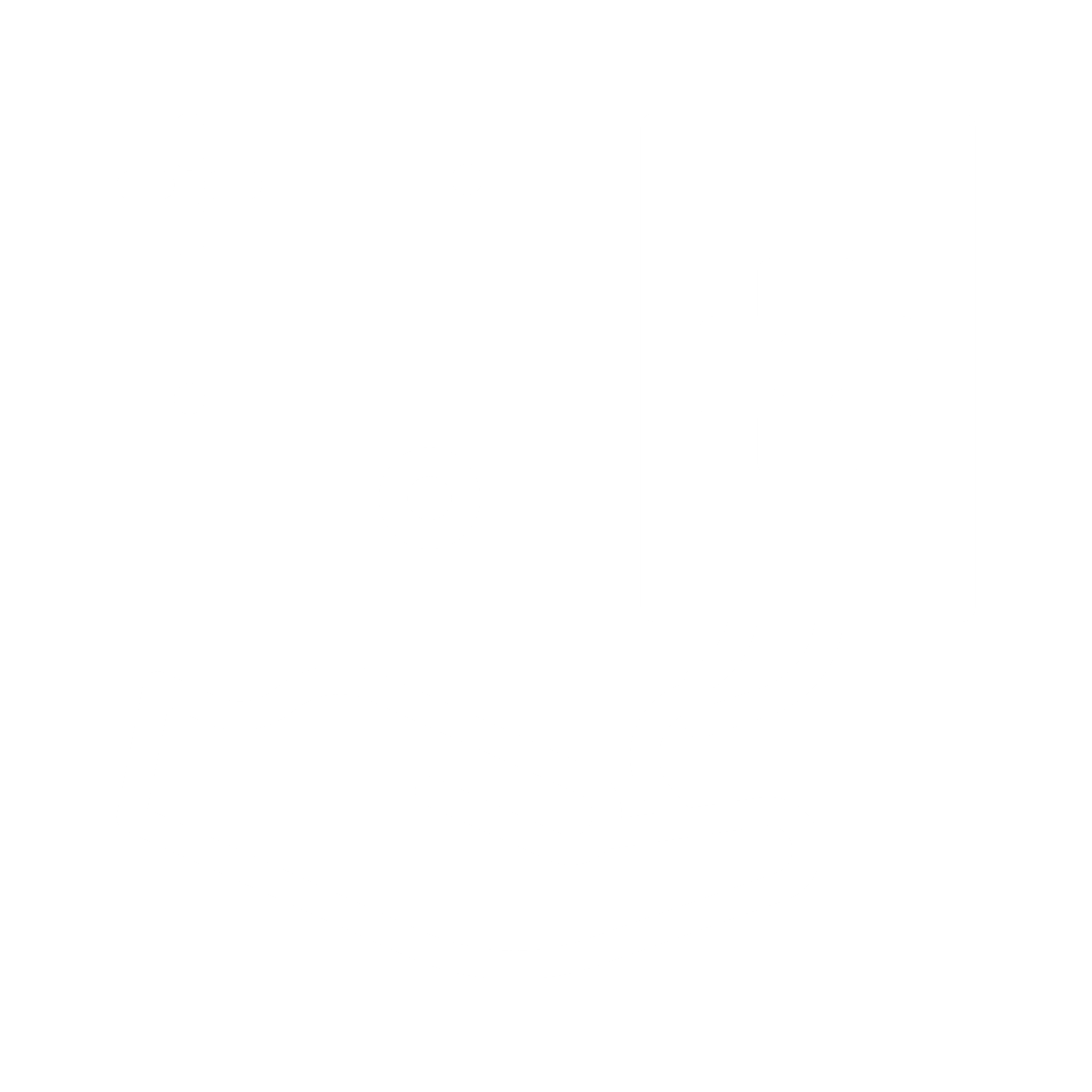 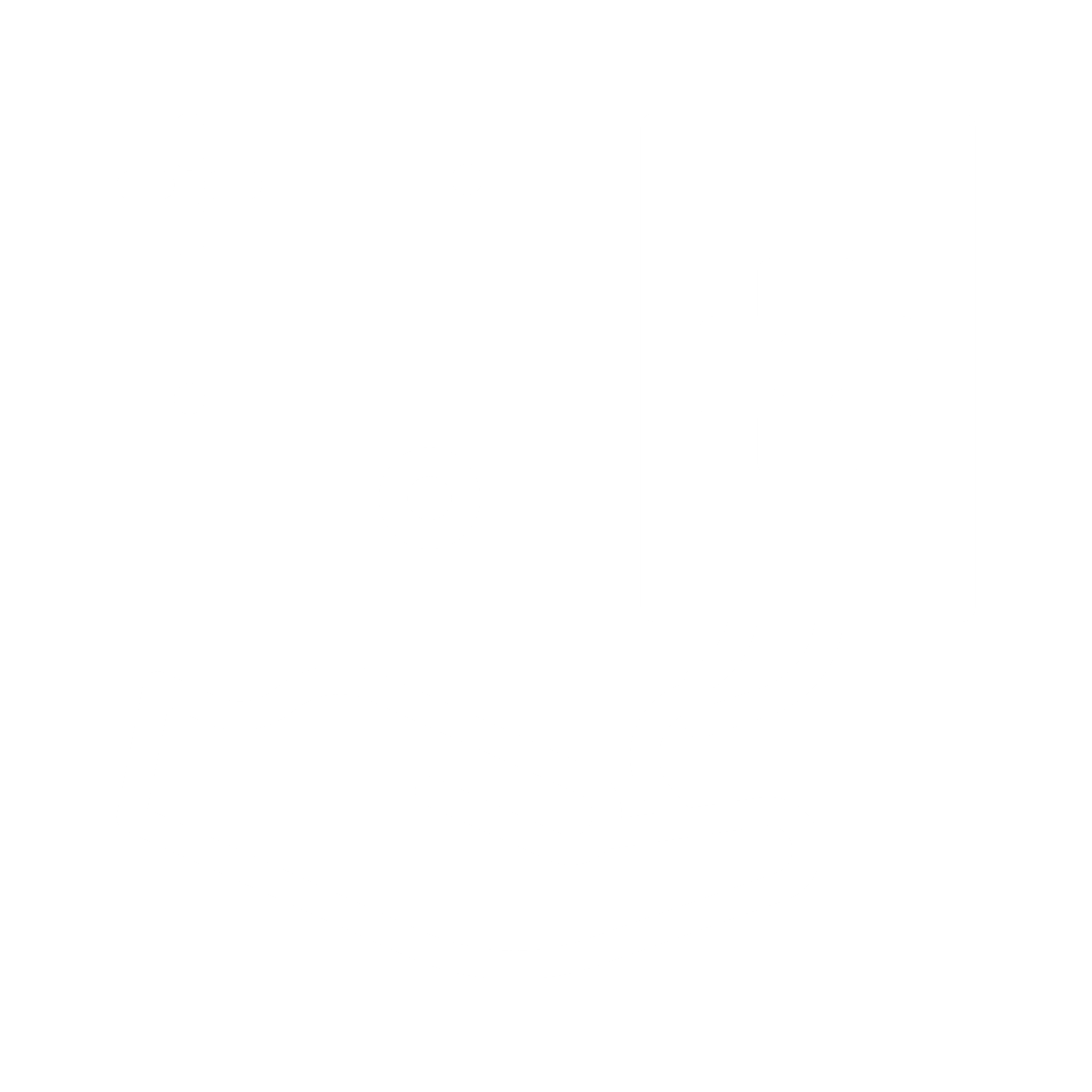 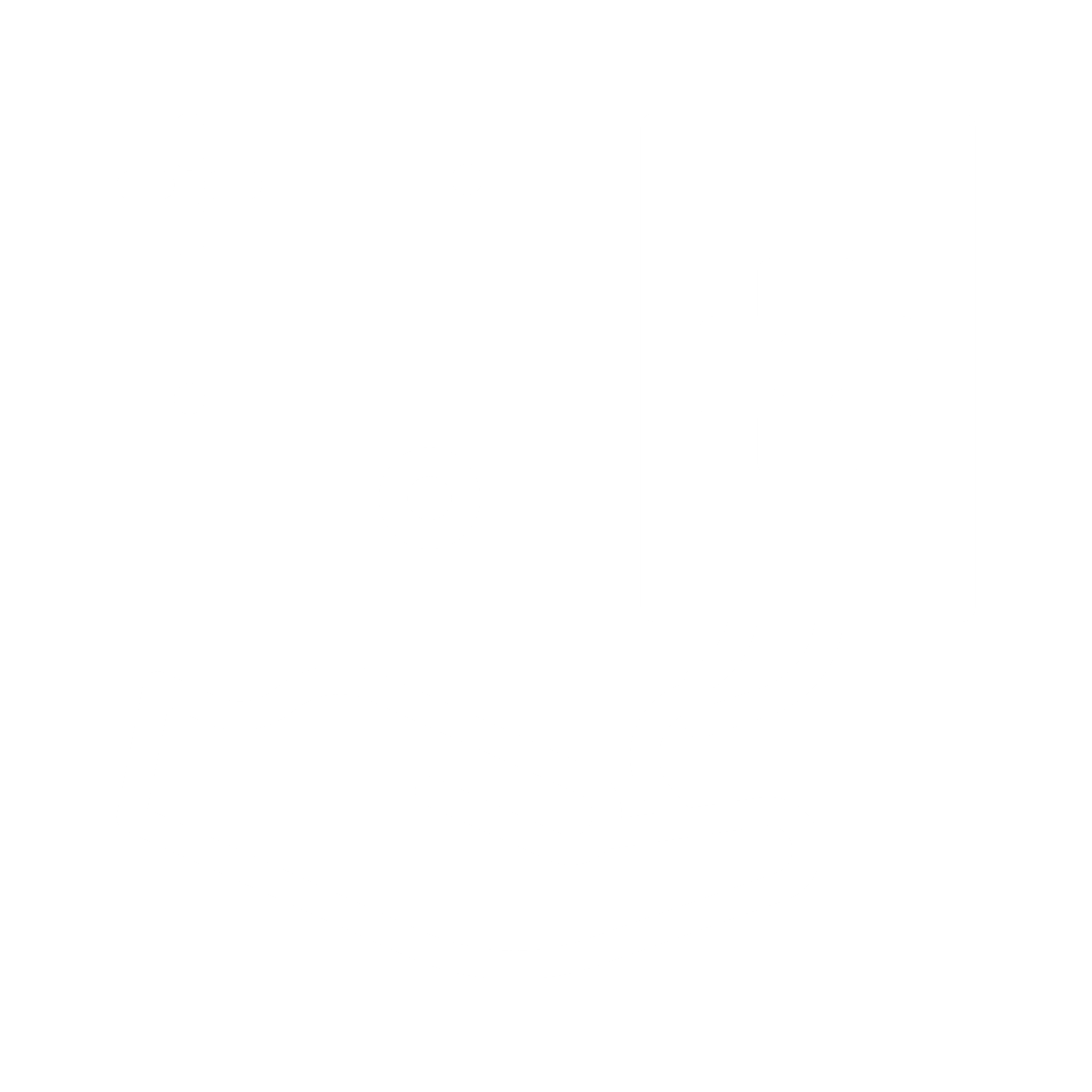 Lorem ipsum dolor sit amet, consectetur adipiscing elit. Quisque dictum augue dui, sed euismod tortor molestie rhoncus.
Lorem ipsum dolor sit amet, consectetur adipiscing elit. Quisque dictum augue dui, sed euismod tortor molestie rhoncus.
17/08/2020
5
TYPES OF BACTERIA
Lorem ipsum dolor sit amet, consectetur adipiscing elit. Quisque dictum augue dui, sed euismod tortor molestie rhoncus.
Lorem ipsum dolor sit amet, consectetur adipiscing elit. Quisque dictum augue dui, sed euismod tortor molestie rhoncus.
01
03
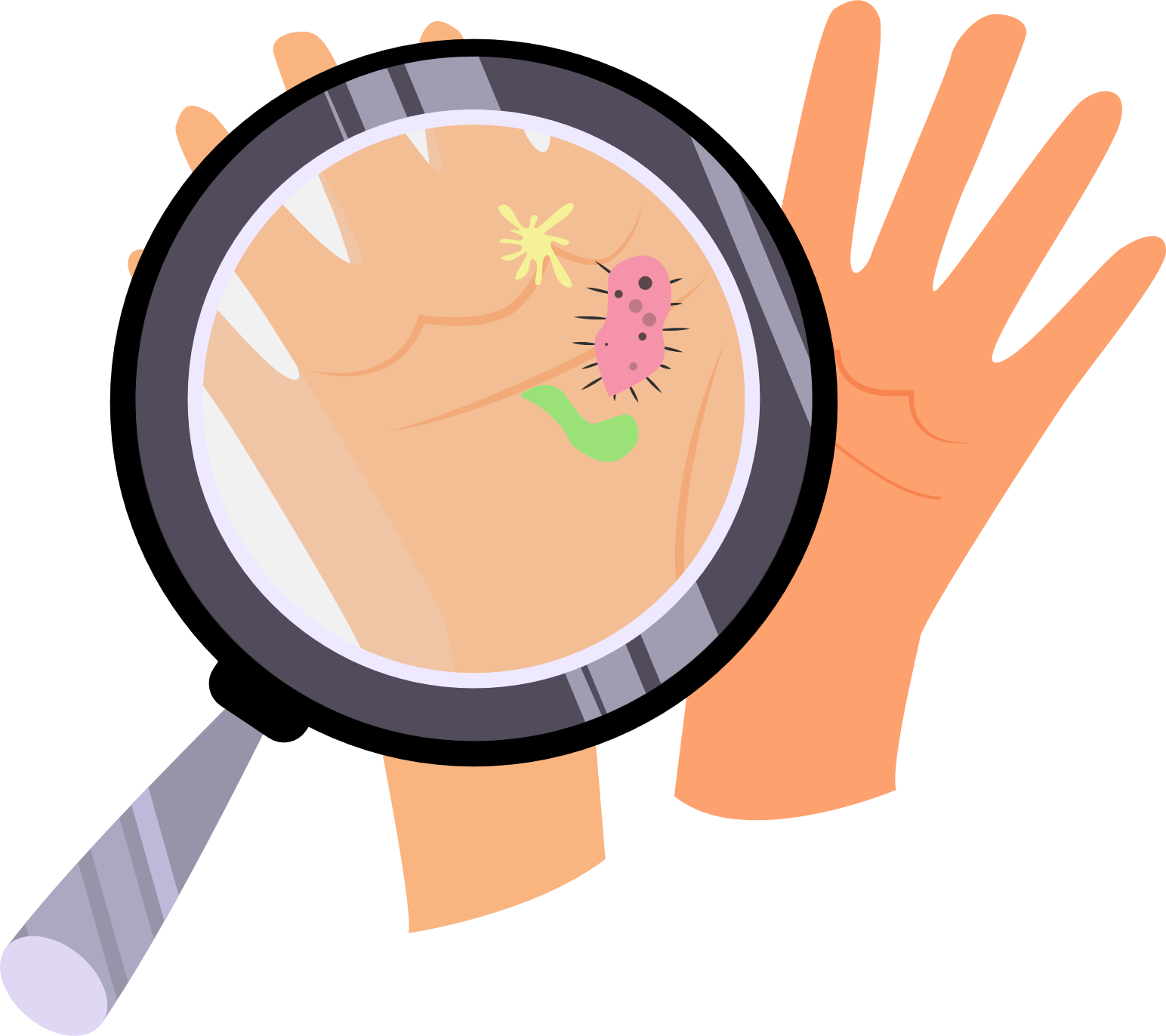 Lorem ipsum dolor sit amet, consectetur adipiscing elit. Quisque dictum augue dui, sed euismod tortor molestie rhoncus.
04
Lorem ipsum dolor sit amet, consectetur adipiscing elit. Quisque dictum augue dui, sed euismod tortor molestie rhoncus.
02
Lorem ipsum dolor sit amet, consectetur adipiscing elit. Quisque dictum augue dui, sed euismod tortor molestie rhoncus.
05
17/08/2020
6
HOW TO USE HAND SANITIZER
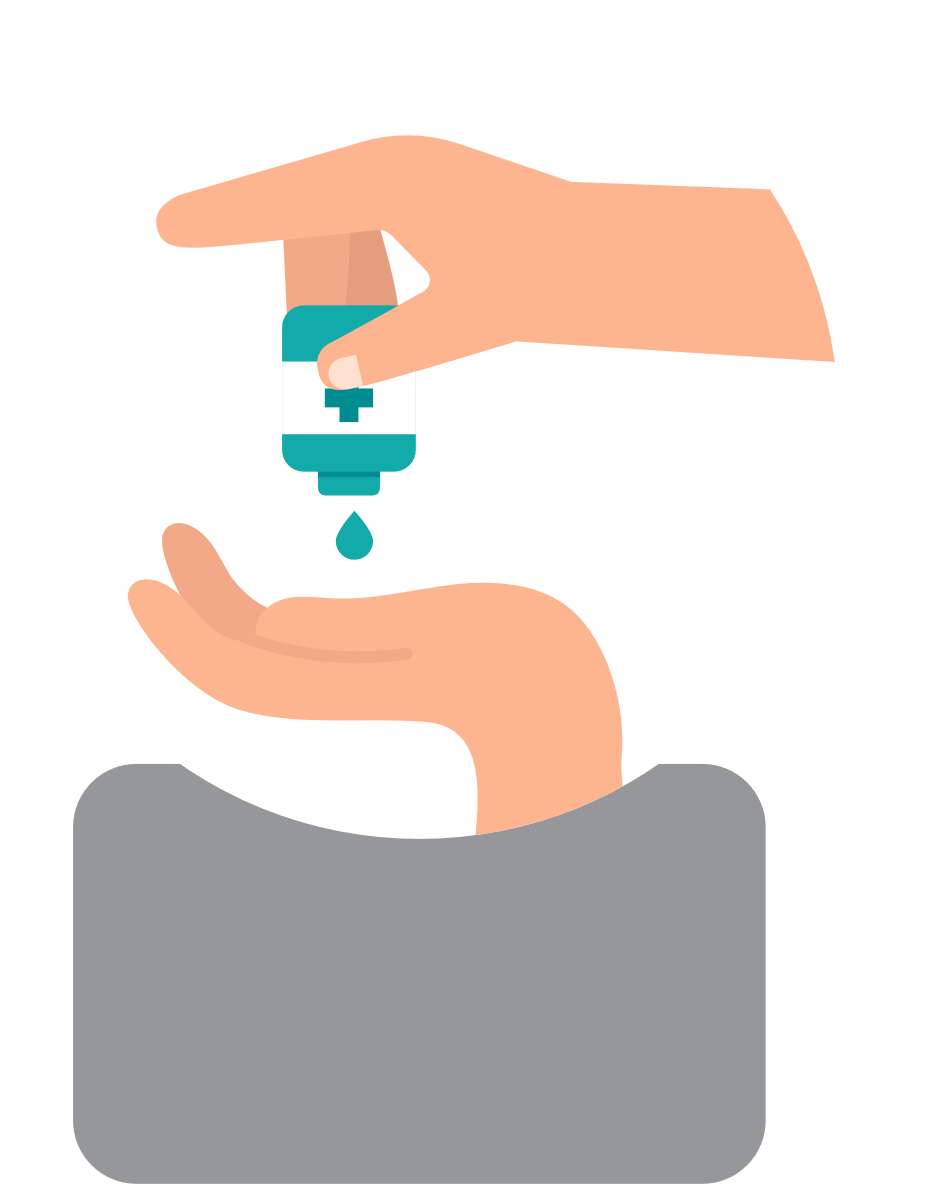 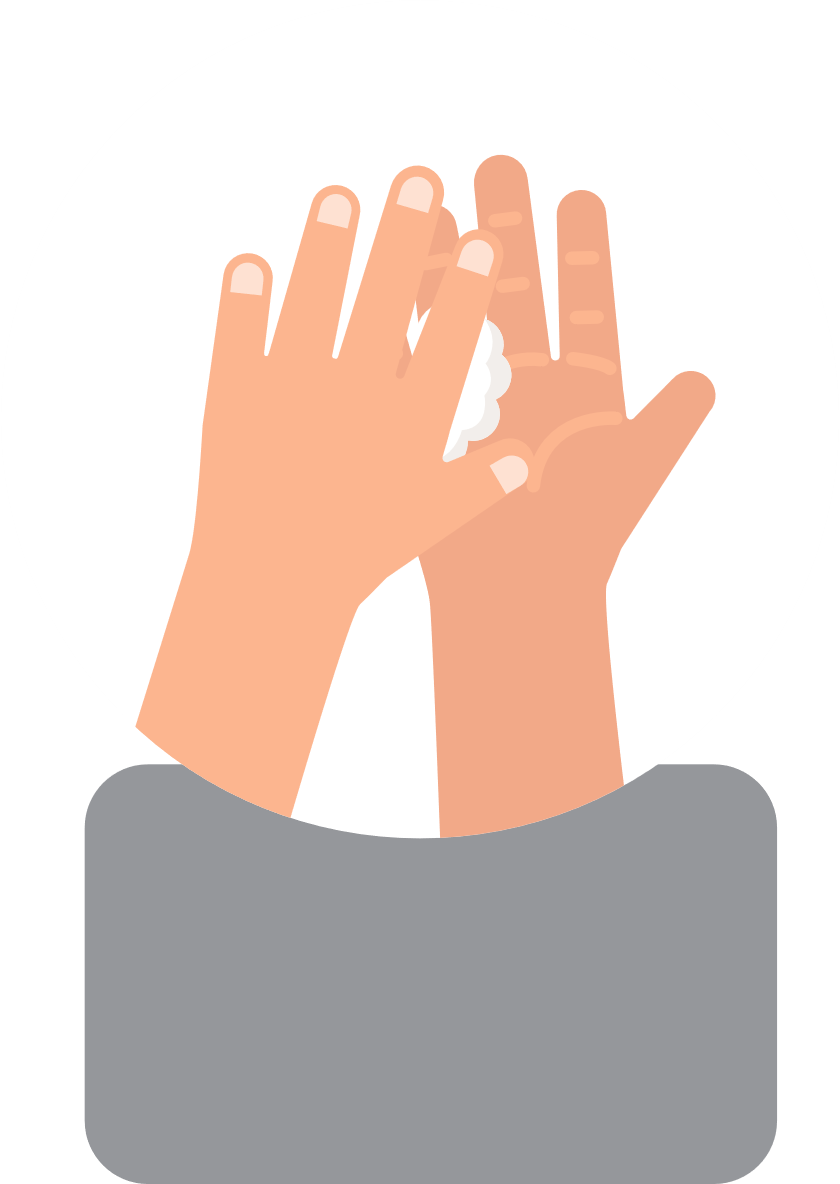 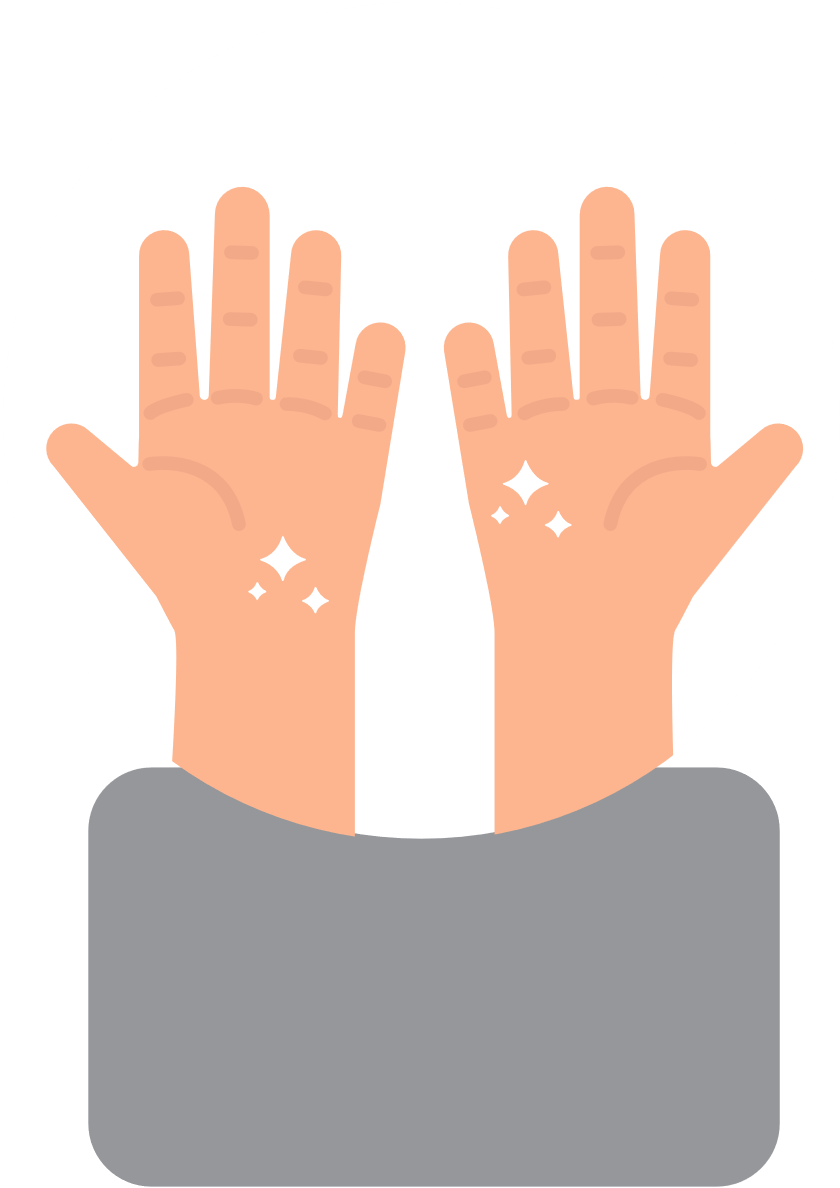 01
02
03
Lorem ipsum dolor sit amet, consectetur adipiscing elit. Quisque dictum augue dui, sed euismod tortor molestie rhoncus.
Lorem ipsum dolor sit amet, consectetur adipiscing elit. Quisque dictum augue dui, sed euismod tortor molestie rhoncus.
Lorem ipsum dolor sit amet, consectetur adipiscing elit. Quisque dictum augue dui, sed euismod tortor molestie rhoncus.
17/08/2020
7
AREAS OFTEN MISSED DURING HAND WASH
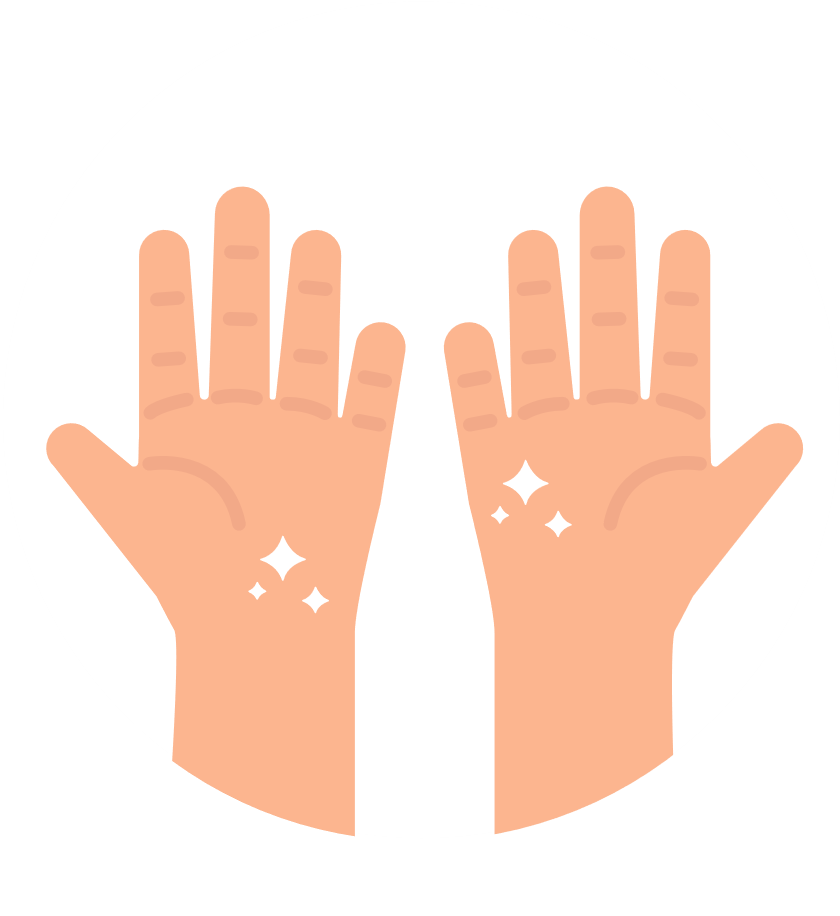 MOST OFTEN MISSED
Lorem ipsum dolor sit amet, consectetur adipiscing elit. Phasellus libero ante, egestas vel nulla ac, condimentum vehicula lorem. Curabitur lorem ligula, pellentesque eu diam a.
OFTEN MISSED
Lorem ipsum dolor sit amet, consectetur adipiscing elit. Phasellus libero ante, egestas vel nulla ac, condimentum vehicula lorem. Curabitur lorem ligula, pellentesque eu diam a.
LESS OFTEN MISSED
Lorem ipsum dolor sit amet, consectetur adipiscing elit. Phasellus libero ante, egestas vel nulla ac, condimentum vehicula lorem. Curabitur lorem ligula, pellentesque eu diam a.
17/08/2020
8
HAND HYGIENE IN INTENSIVE CARE UNITS
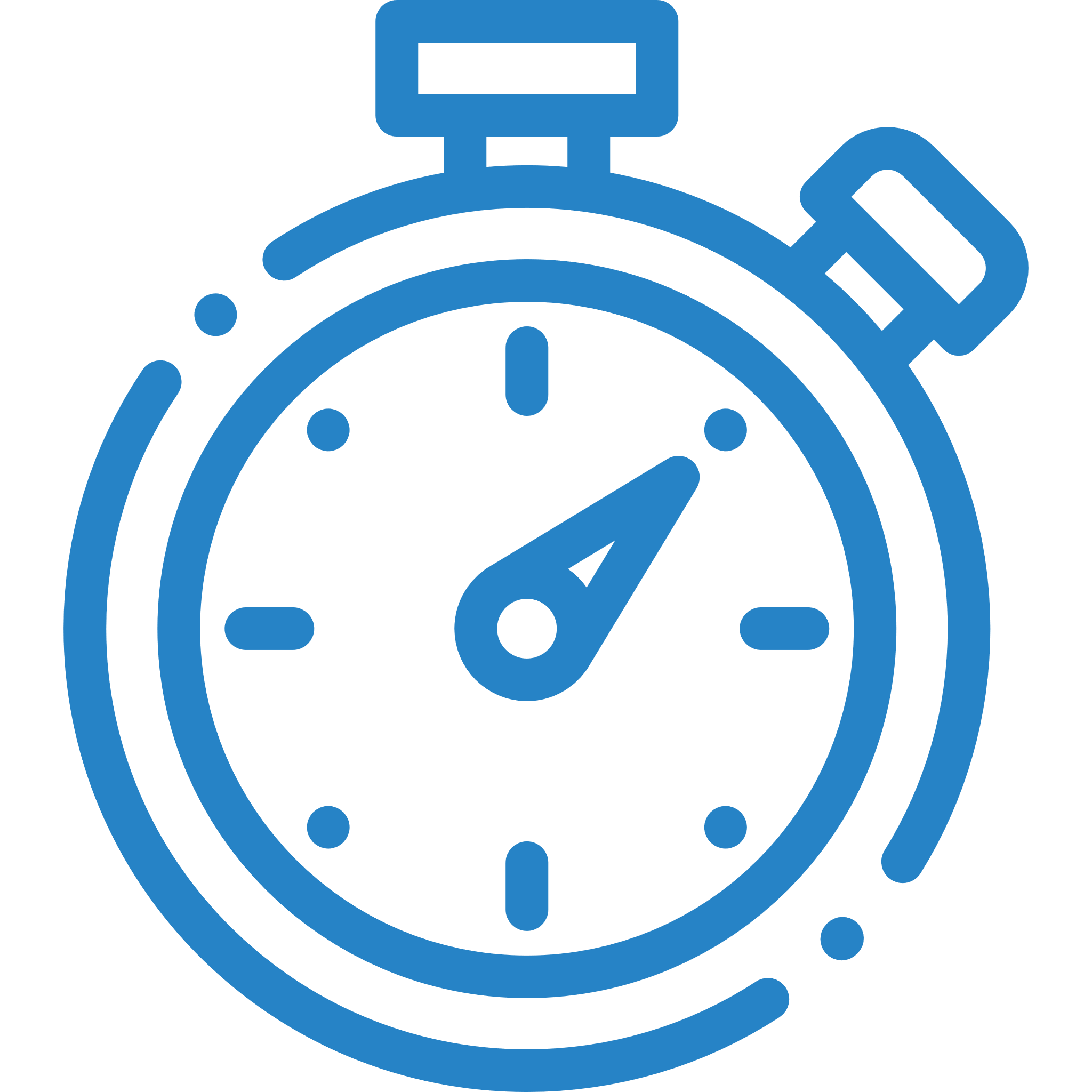 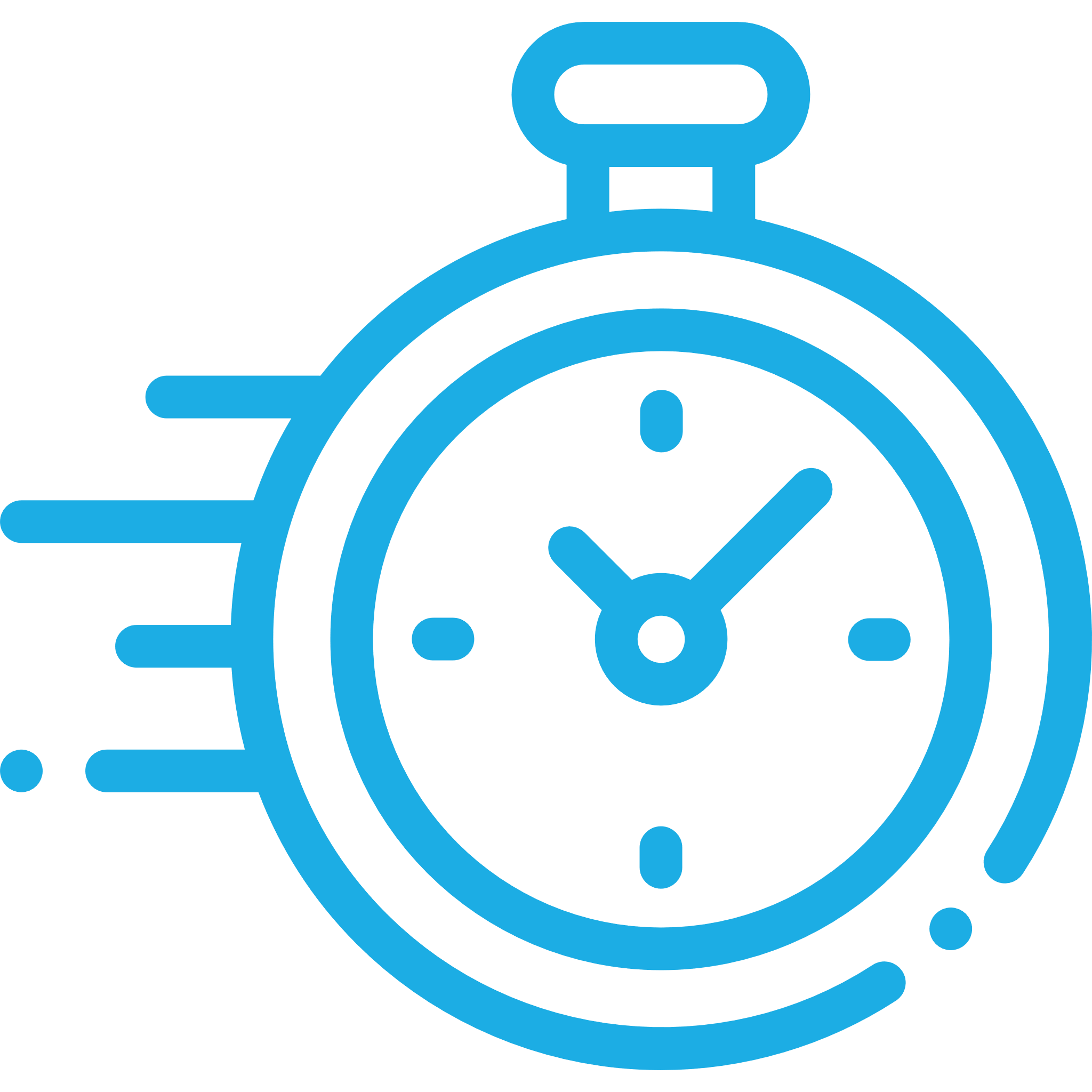 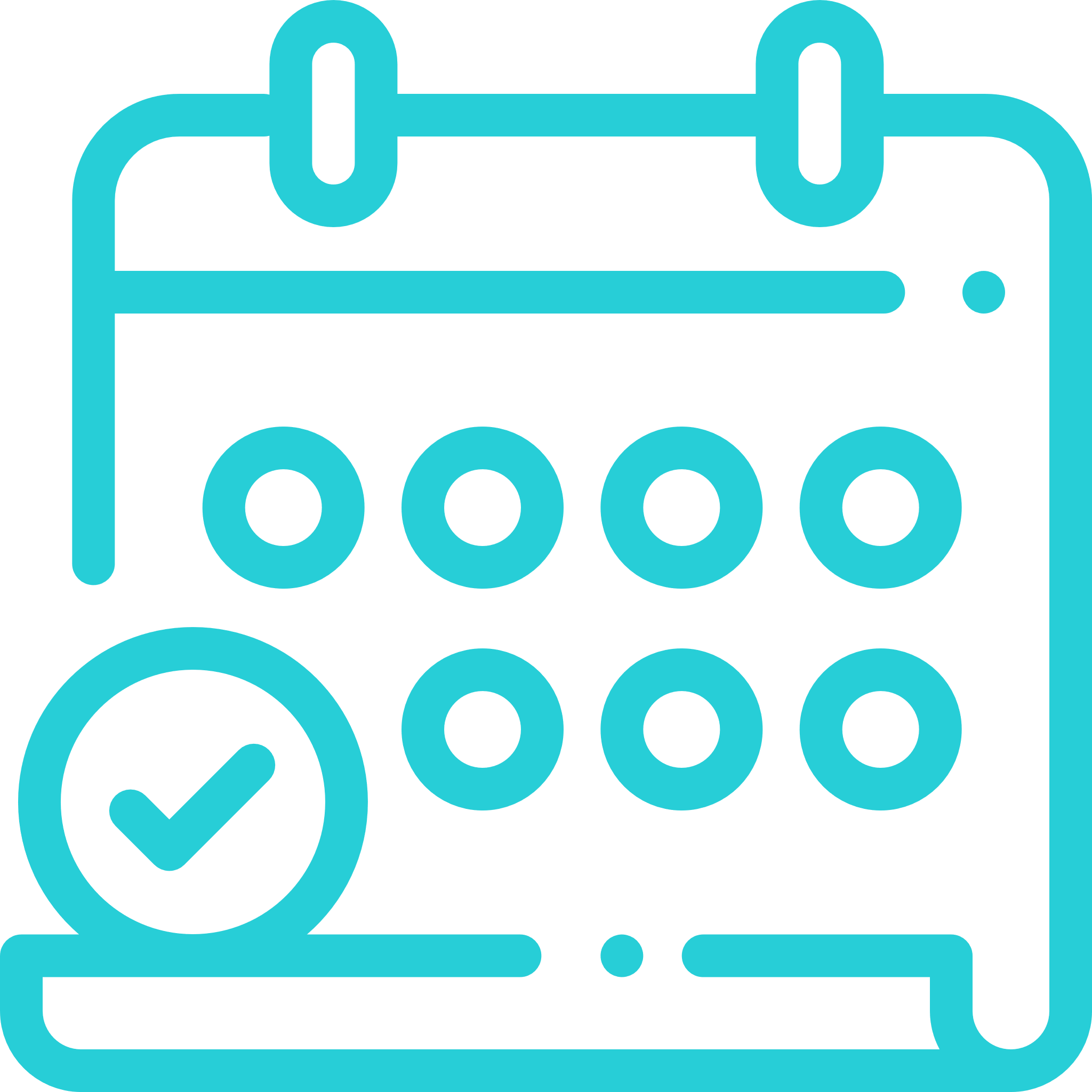 7.6 sec.
48%
81%
Lorem ipsum dolor sit amet, consectetur adipiscing elit. Phasellus libero ante, egestas vel nulla ac,
Lorem ipsum dolor sit amet, consectetur adipiscing elit. Phasellus libero ante, egestas vel nulla ac,
Lorem ipsum dolor sit amet, consectetur adipiscing elit. Phasellus libero ante, egestas vel nulla ac, condimentum vehicula lorem. Curabitur lorem ligula, pellentesque eu diam a.
30 sec.
16%
Lorem ipsum dolor sit amet, consectetur adipiscing elit. Phasellus libero ante, egestas vel nulla ac,
Lorem ipsum dolor sit amet, consectetur adipiscing elit. Phasellus libero ante, egestas vel nulla ac,
17/08/2020
9
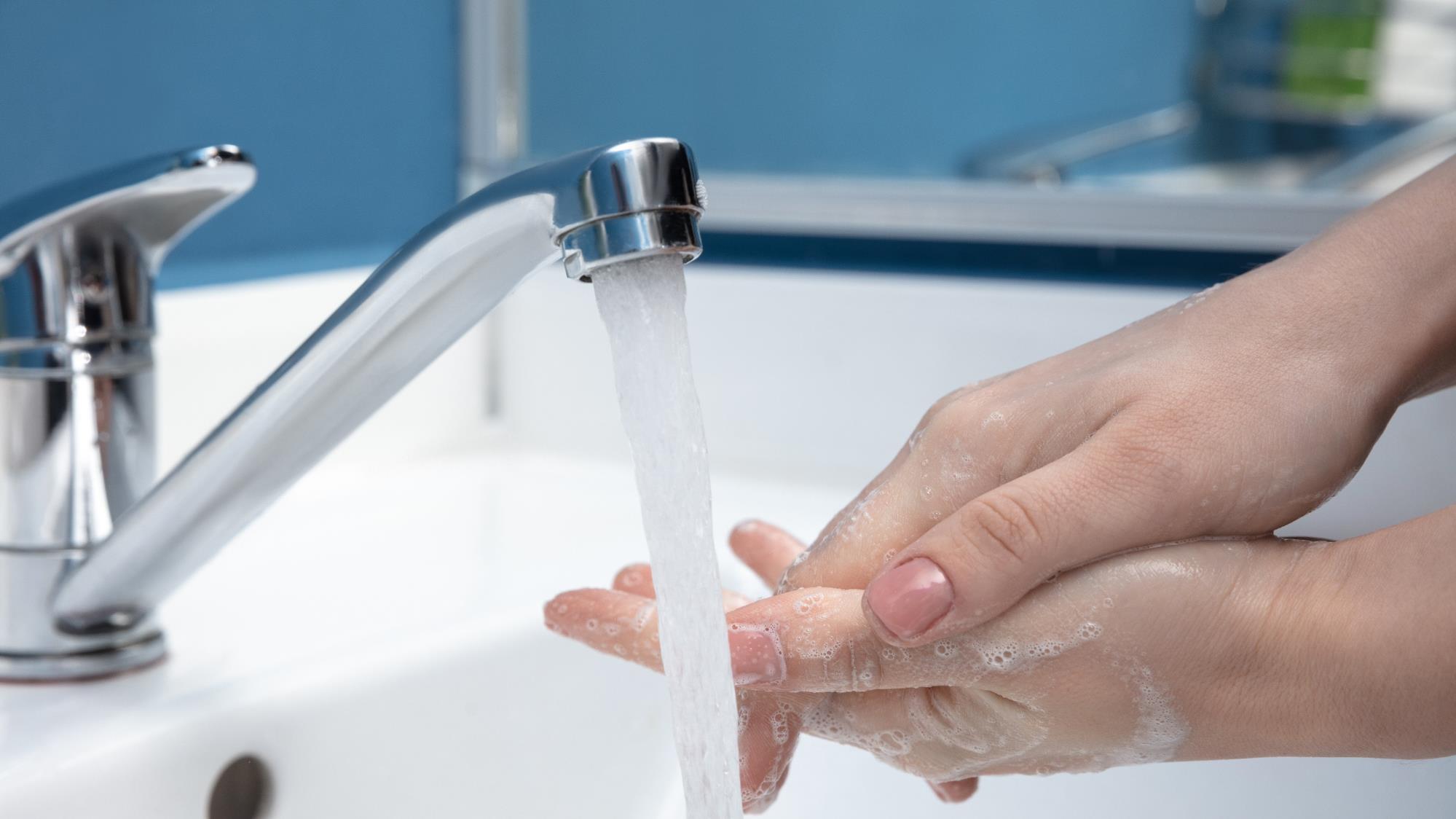 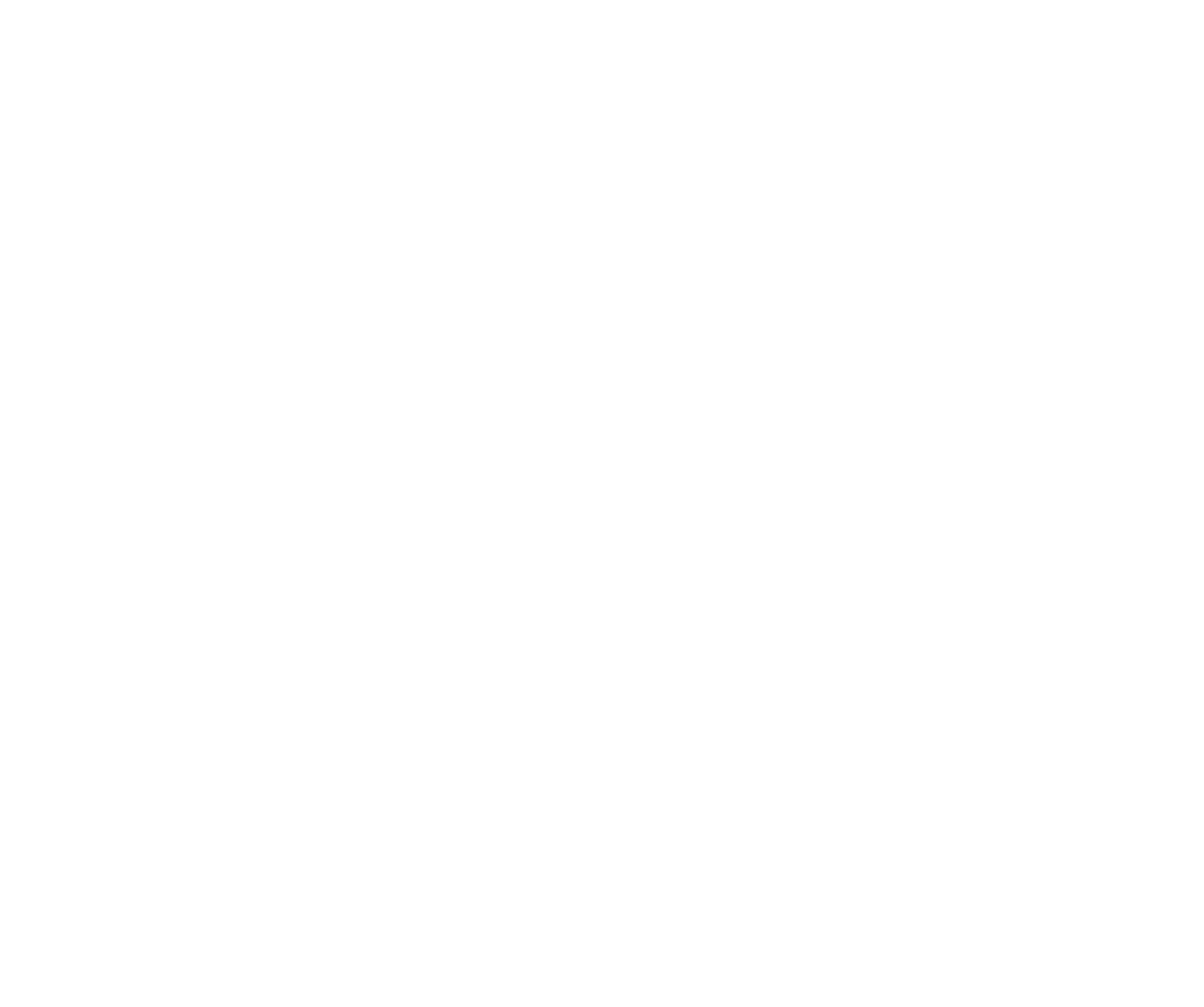 THANK YOU
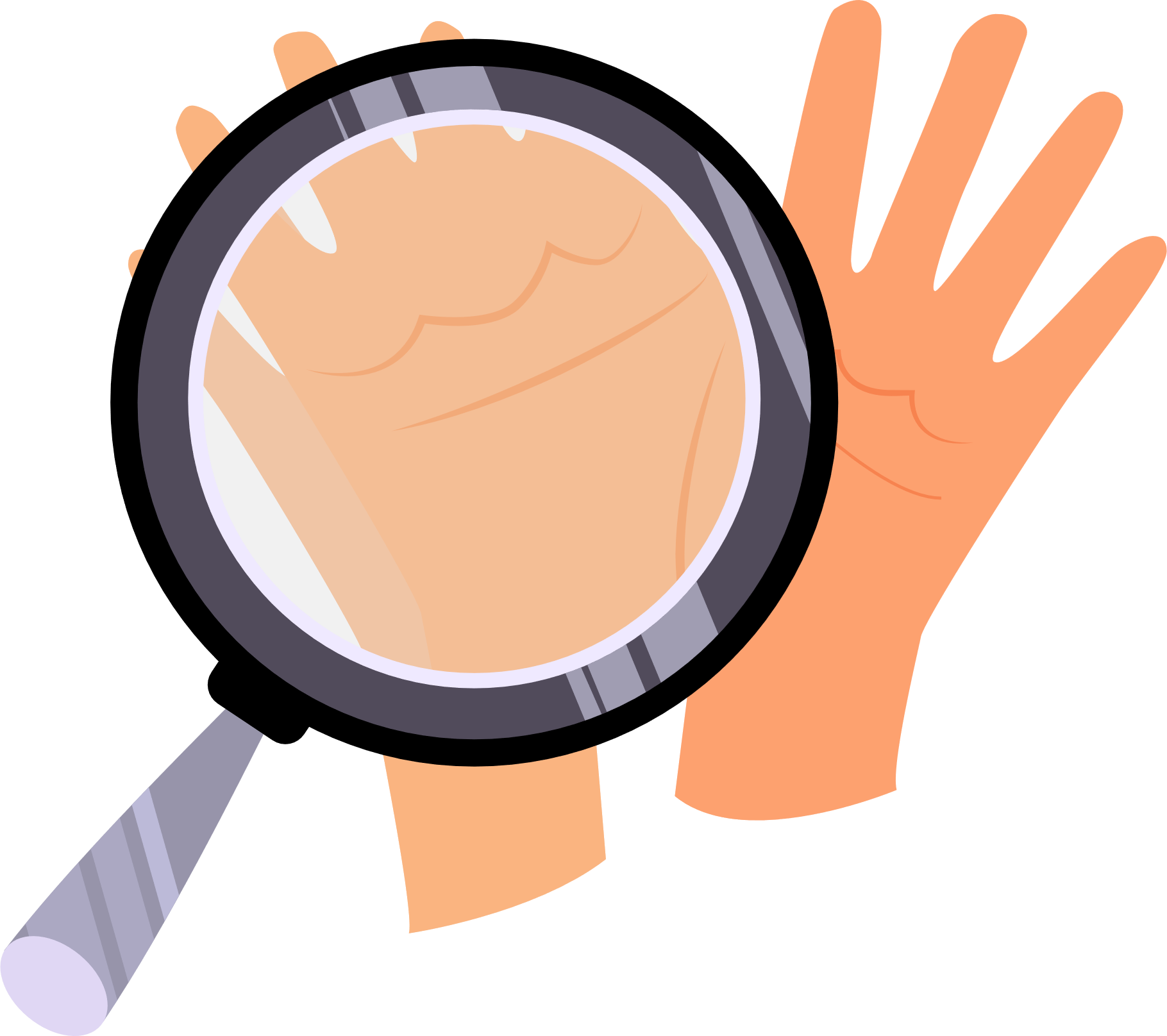 Do you have any questions?
great_ppt@outlook.com
+00 000 000 000
www.greatppt.com
Use our editable graphic resources...
You can easily resize these resources without losing quality. To change the color, just ungroup the resource and click on the object you want to change. Then, click on the paint bucket and select the color you want. Group the resource again when you’re done. You can also look for more infographics on GreatPPT.
FEBRUARY
JANUARY
MARCH
APRIL
PHASE 1
Task 1
FEBRUARY
MARCH
APRIL
MAY
JUNE
JANUARY
Task 2
PHASE 1
Task 1
Task 2
PHASE 2
Task 1
Task 2
...and our sets of editable icons
You can resize these icons without losing quality.
You can change the stroke and fill color; just select the icon and click on the paint bucket/pen.
In Google Slides, you can also use Flaticon’s extension, allowing you to customize and add even more icons.
Educational Icons
Medical Icons
Business Icons
Teamwork Icons
Help & Support Icons
Avatar Icons
Creative Process Icons
Performing Arts Icons
Nature Icons
SEO & Marketing Icons
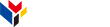 www.greatppt.com
Free Templates and Themes
Create beautiful presentations in minutes